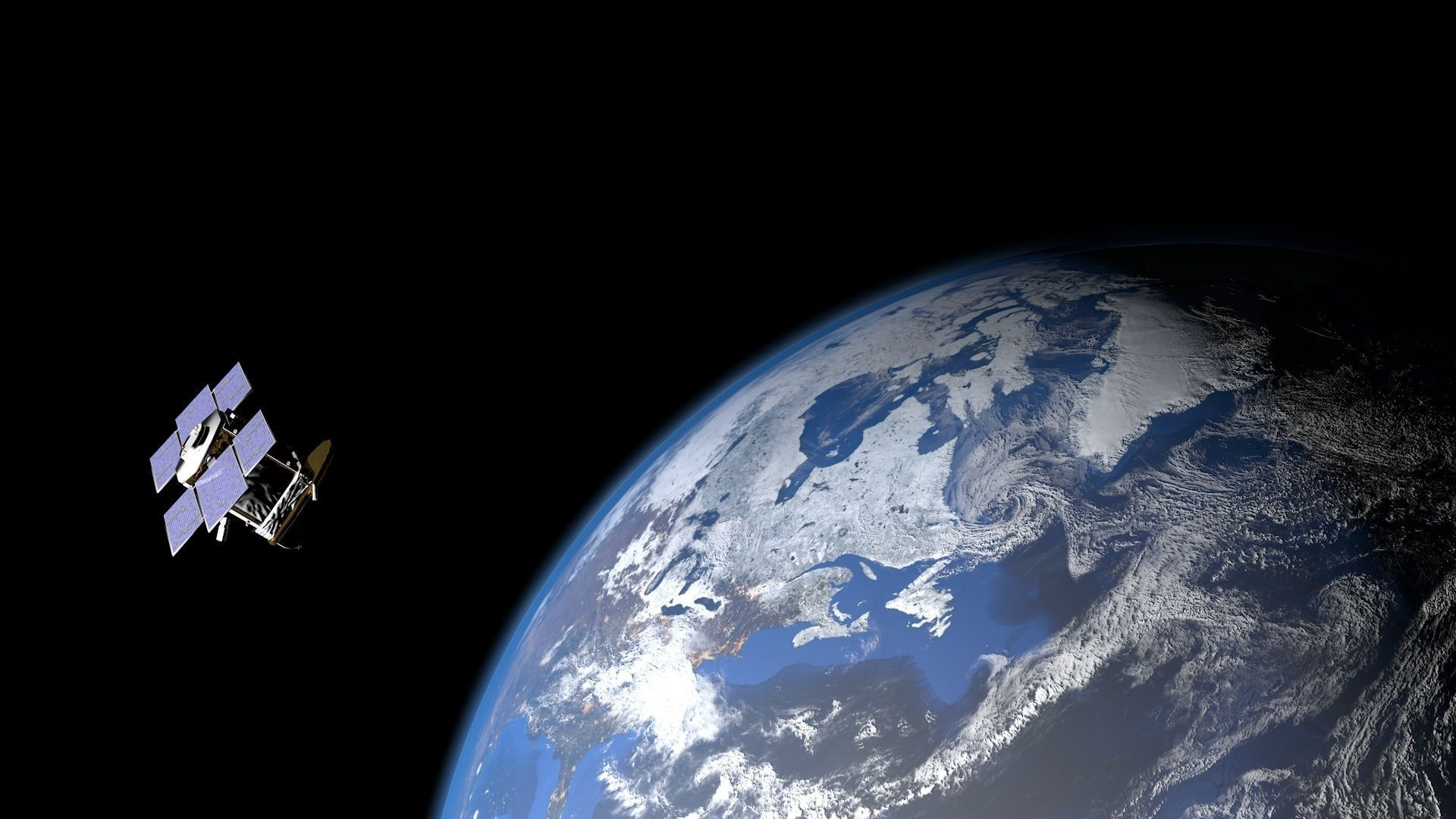 Evaluation of Gridded Snow ProductsUsing CloudSat Snowfall Estimates
Fraser King, Christopher Fletcher - University of Waterloo
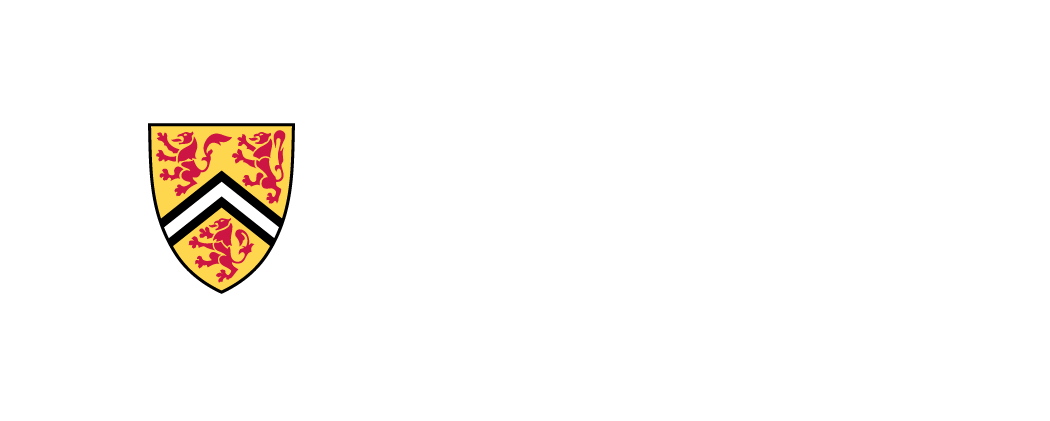 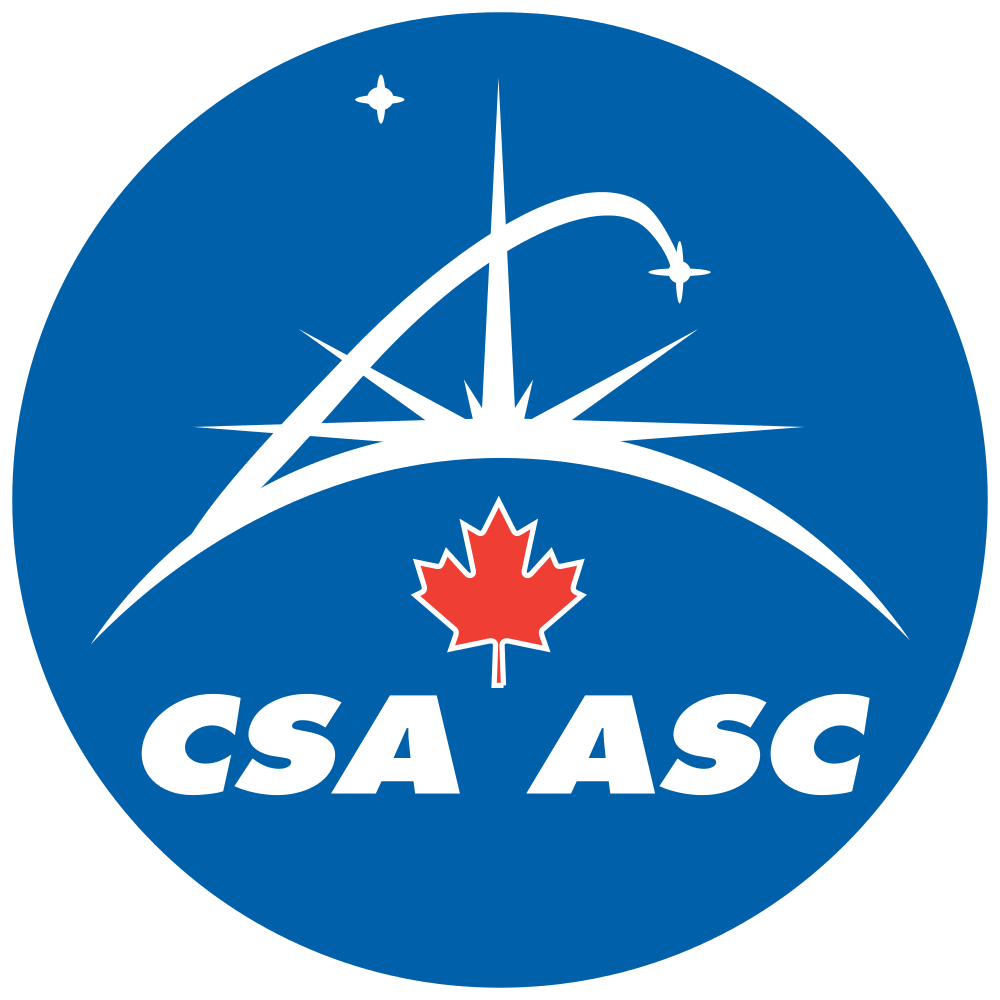 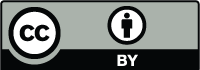 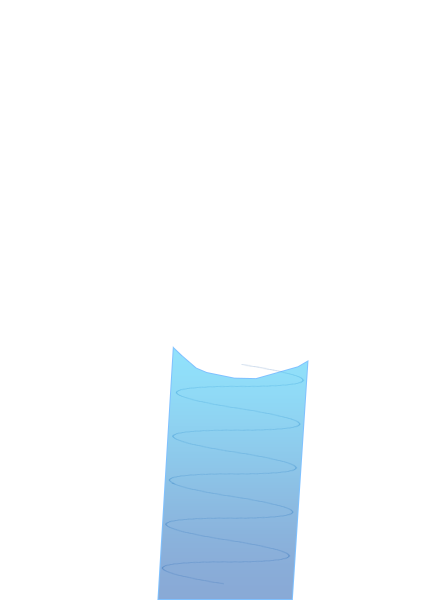 Estimating Arctic Snow
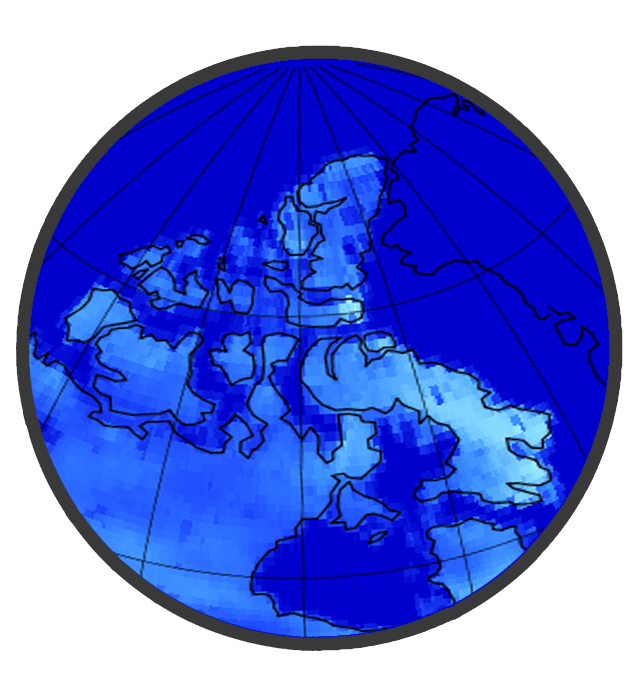 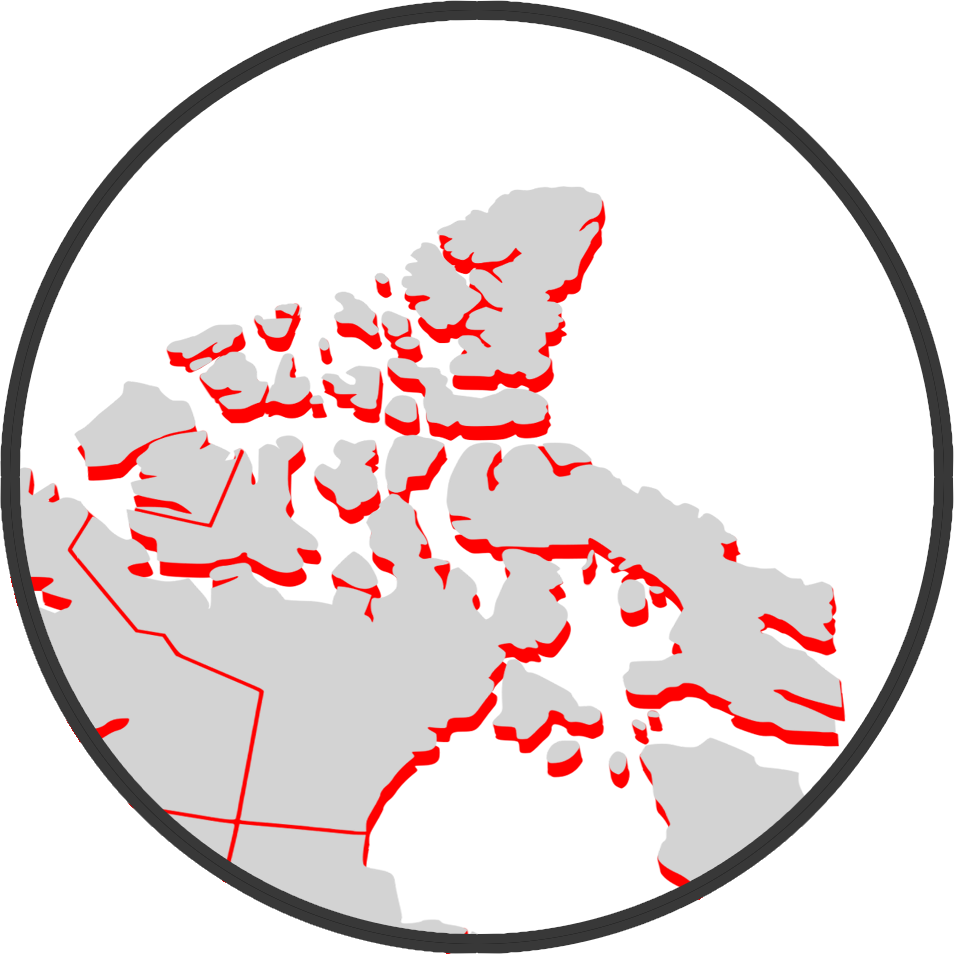 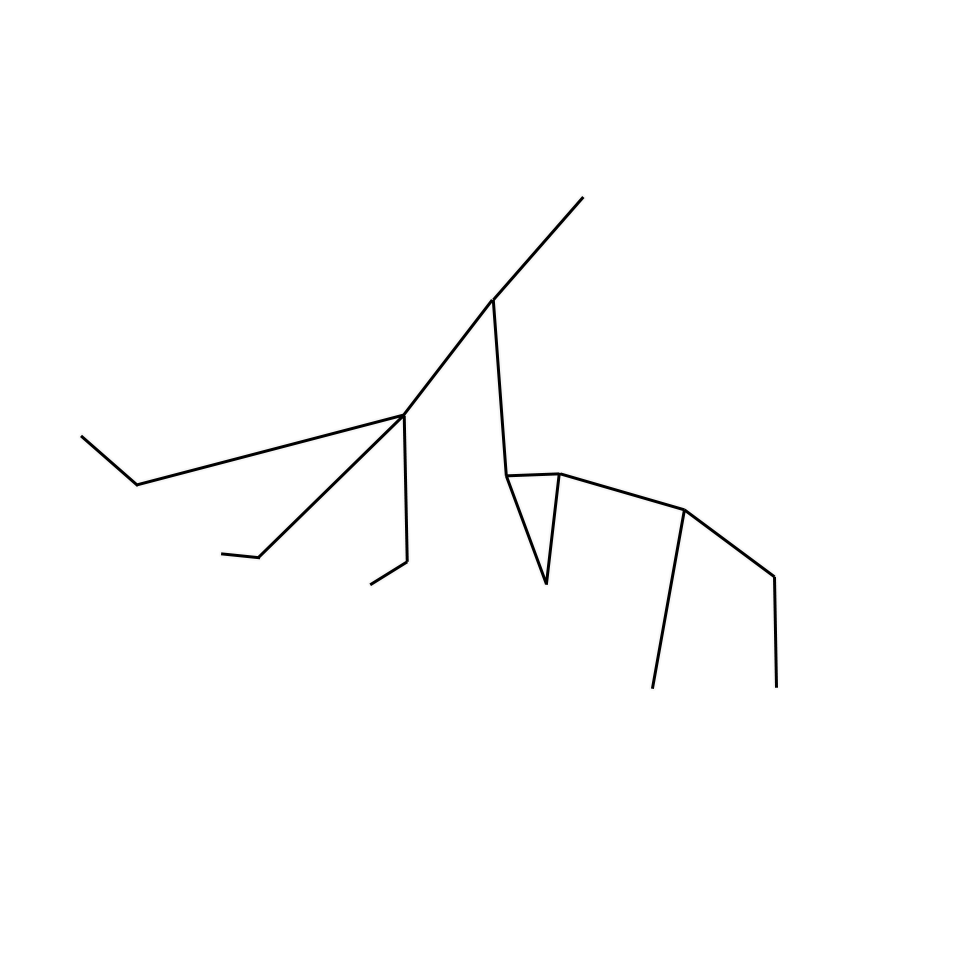 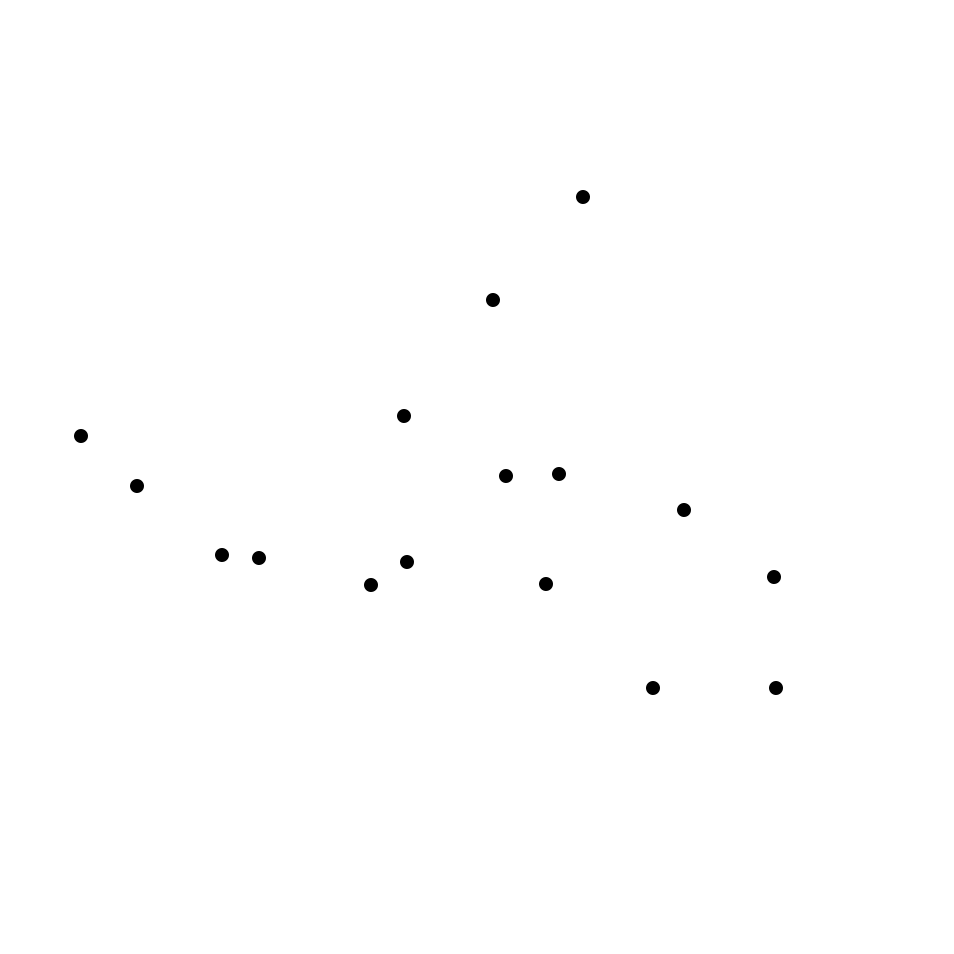 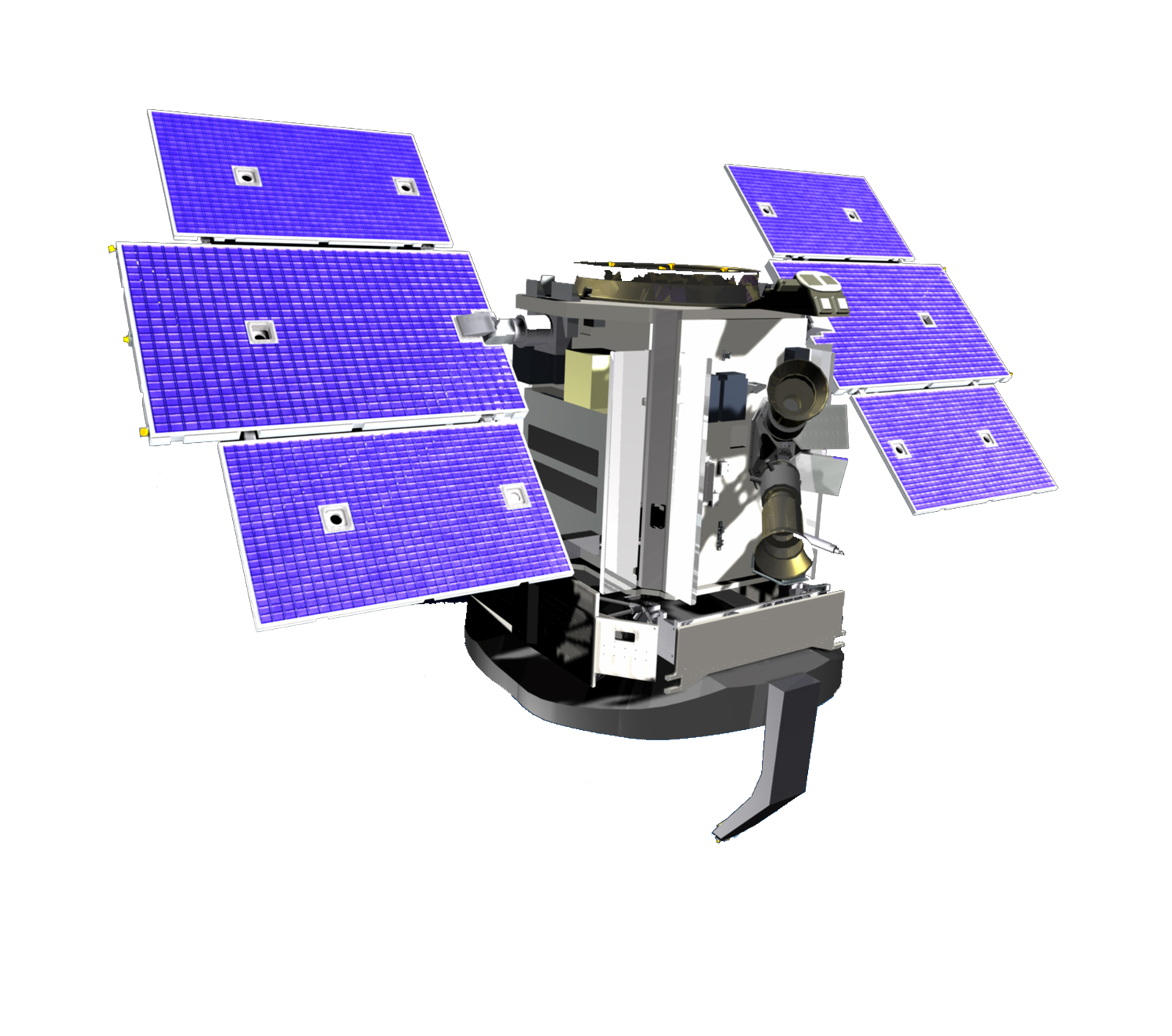 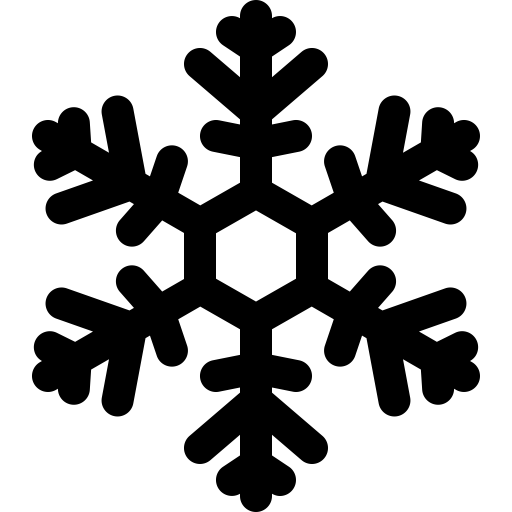 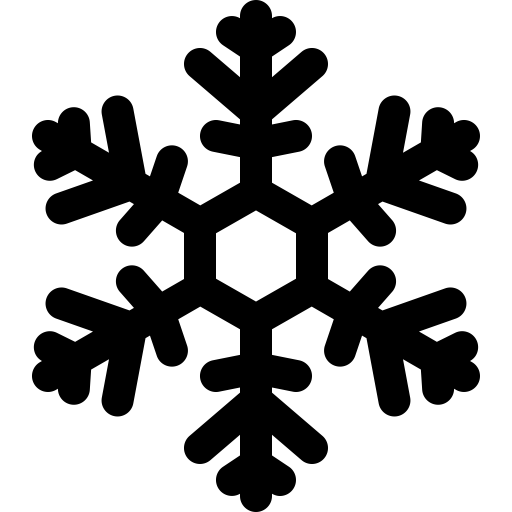 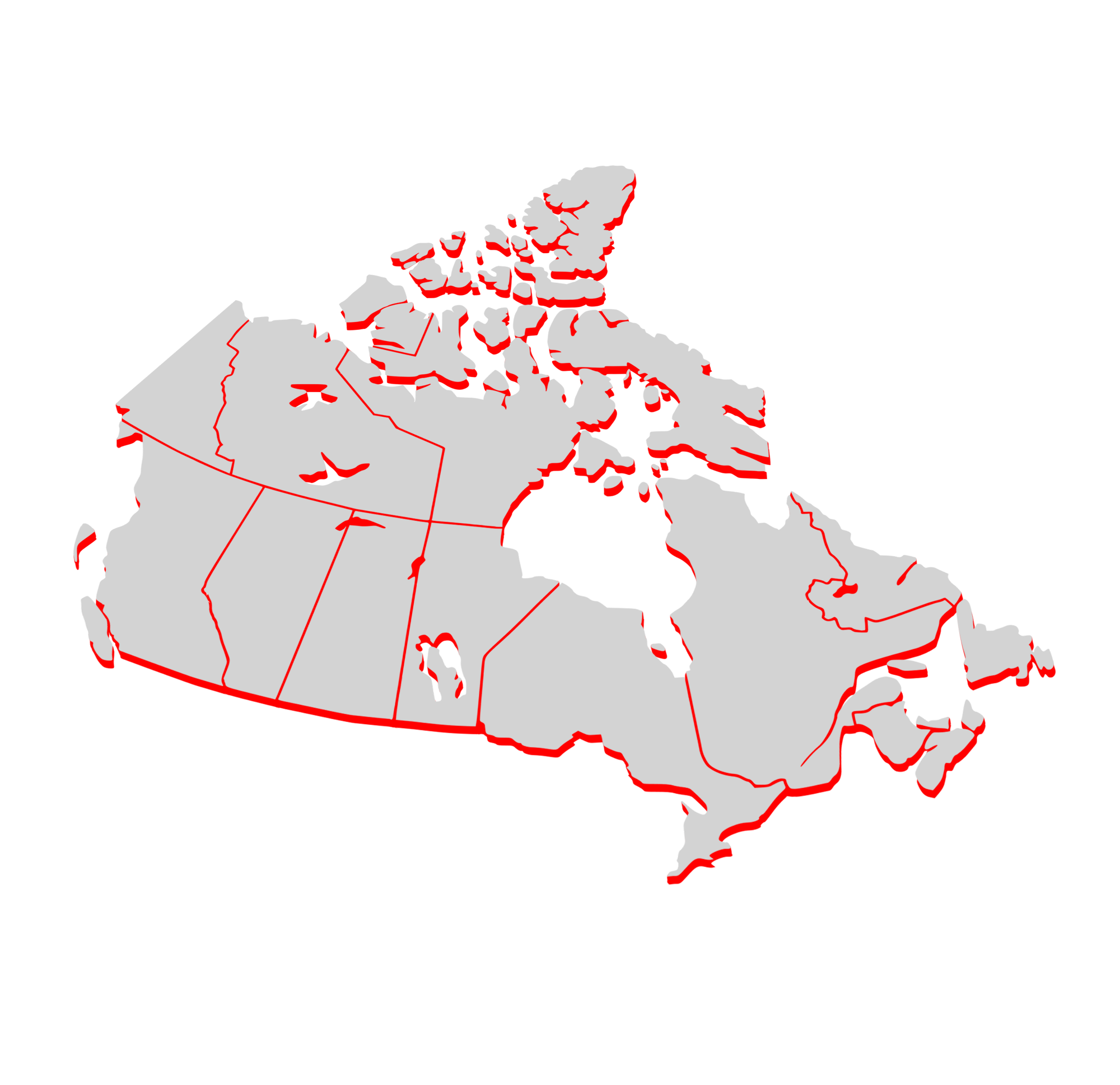 ?
?
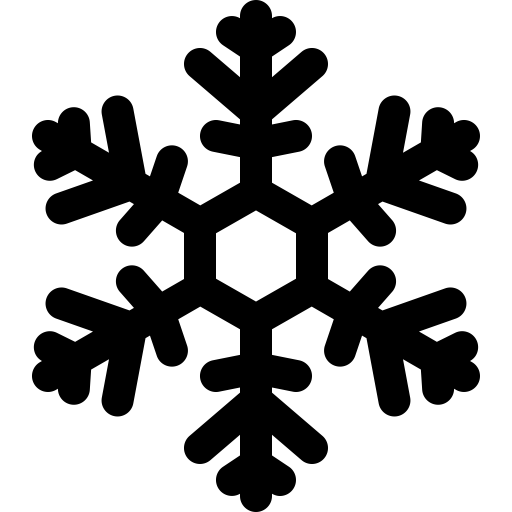 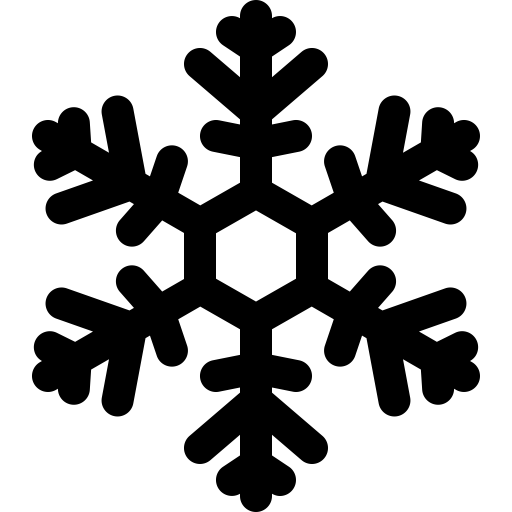 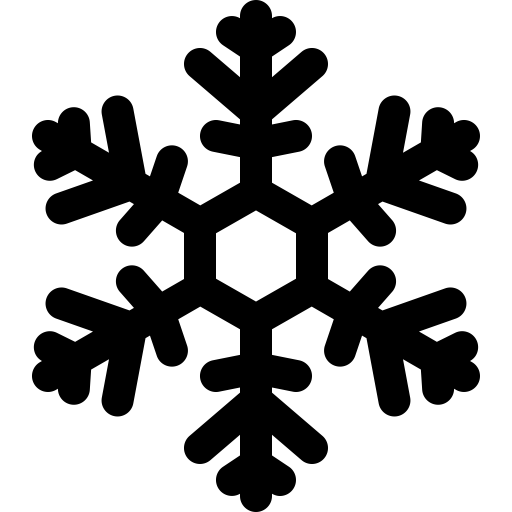 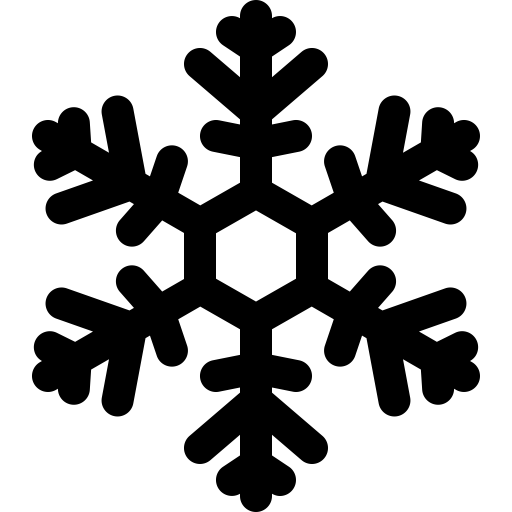 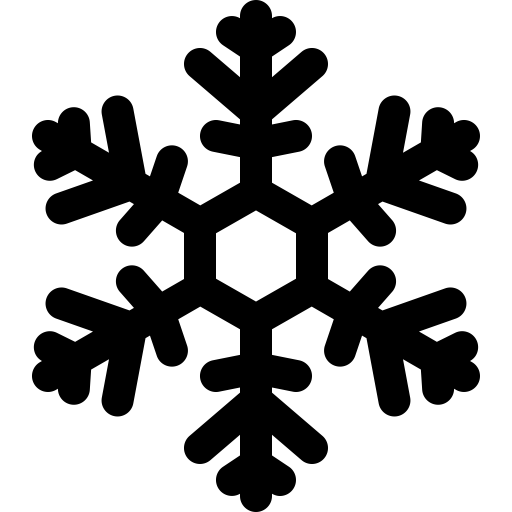 CPR – Cloud
 Profiling Radar
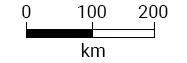 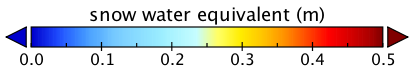 Introducing CloudSat
CloudSat Overpass:
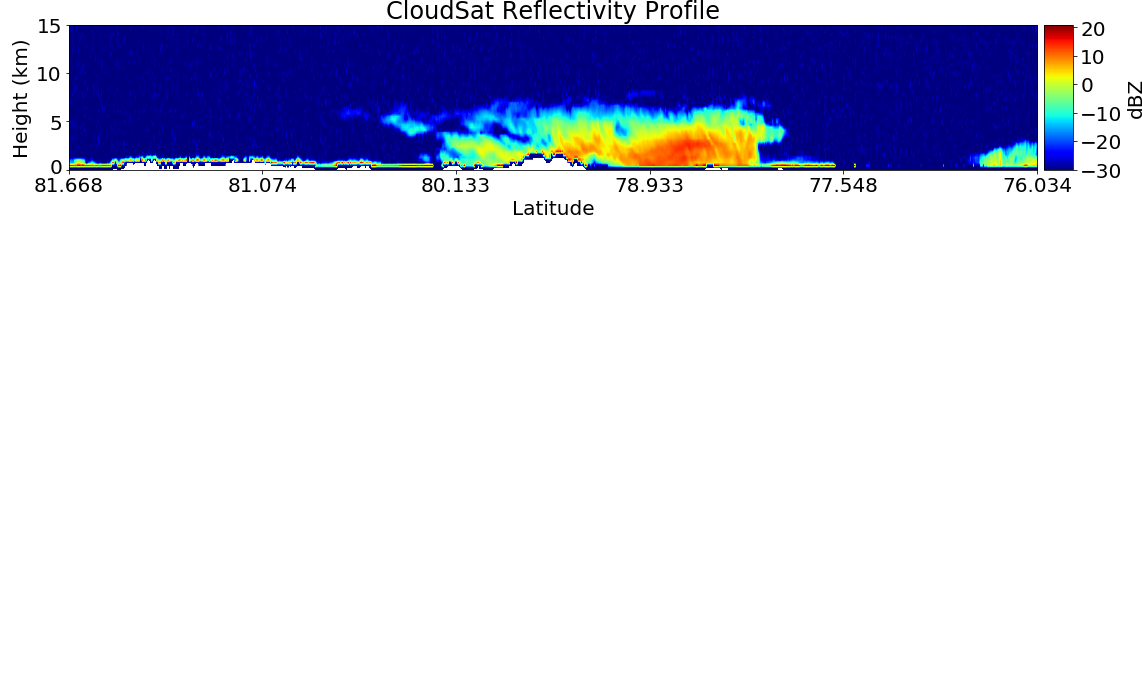 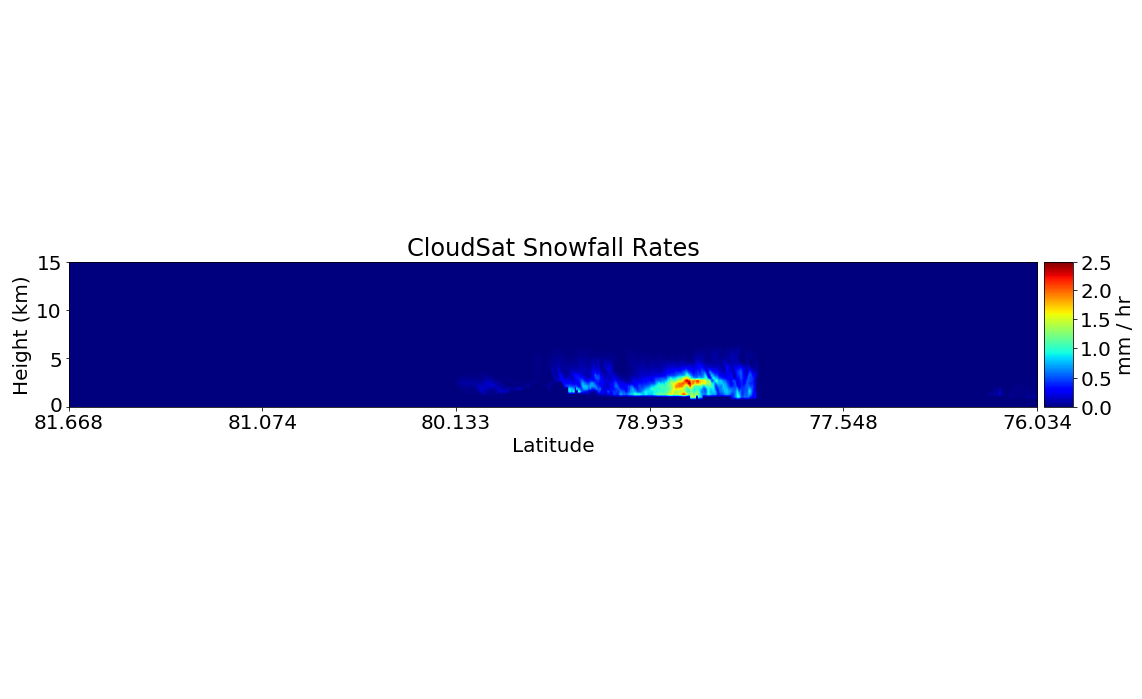 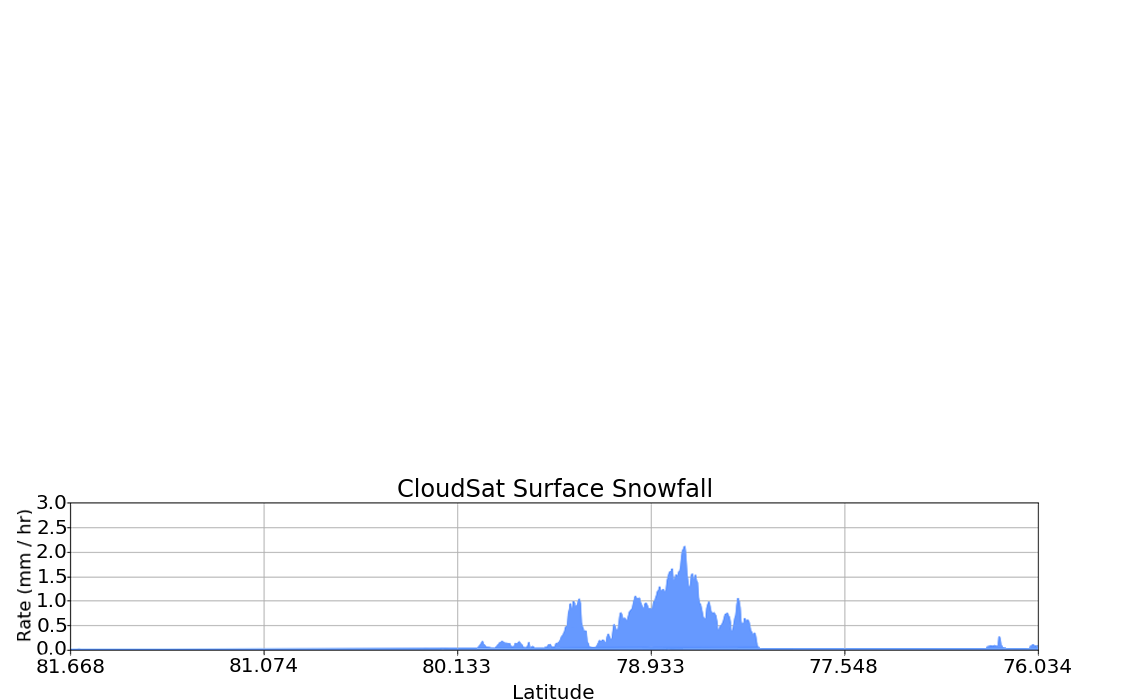 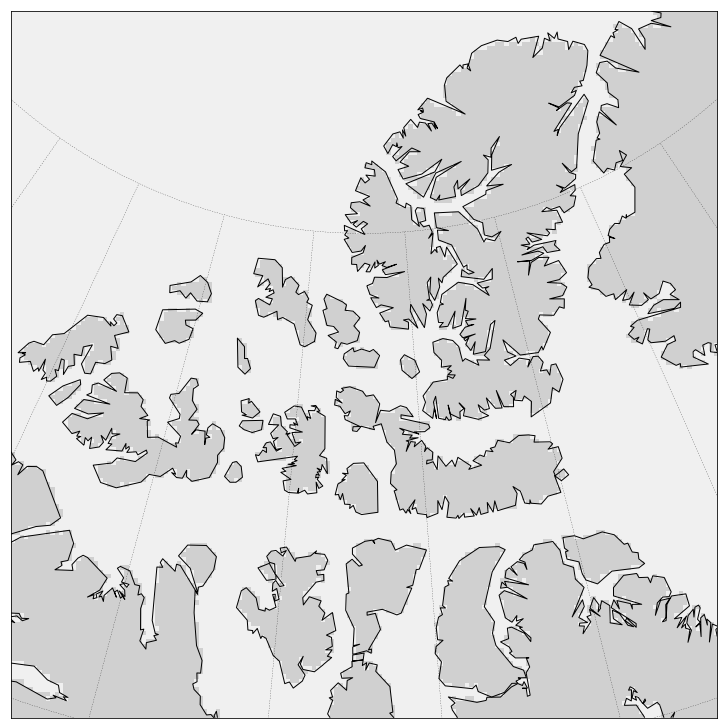 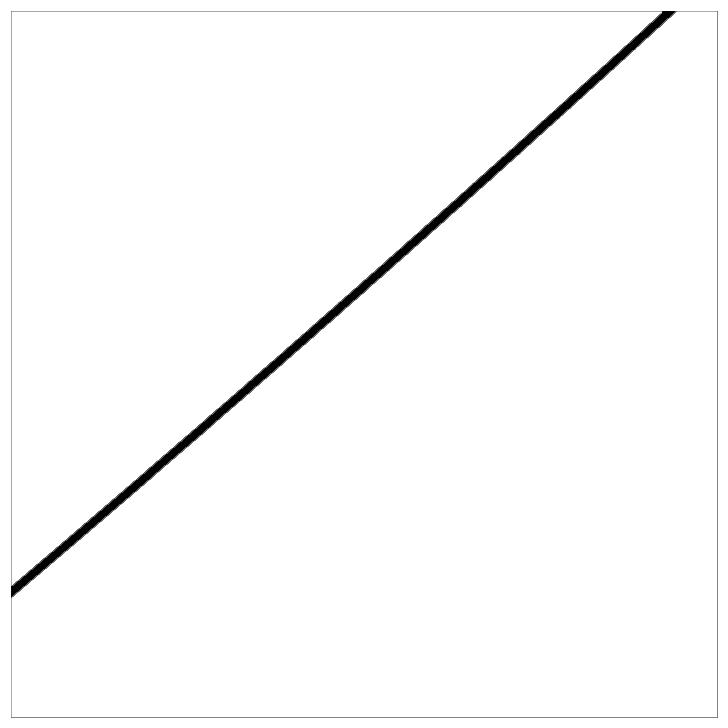 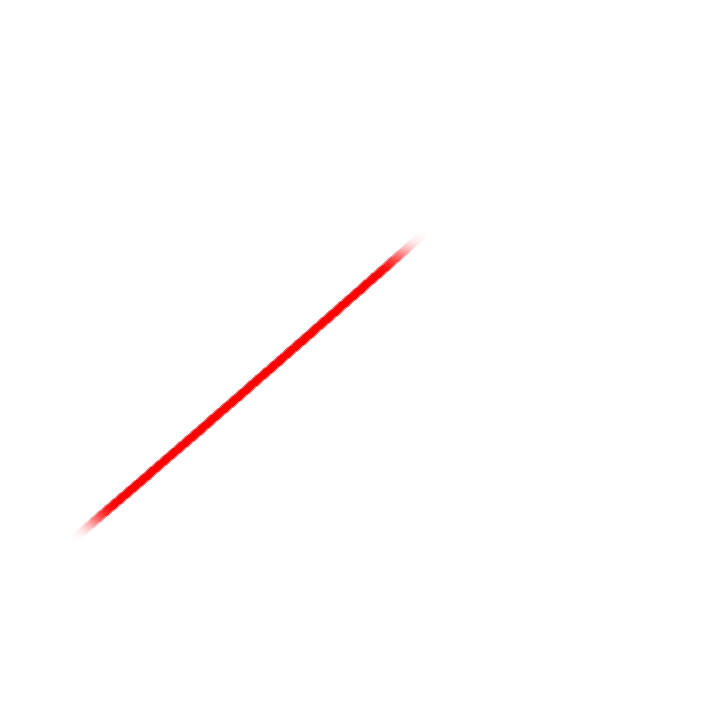 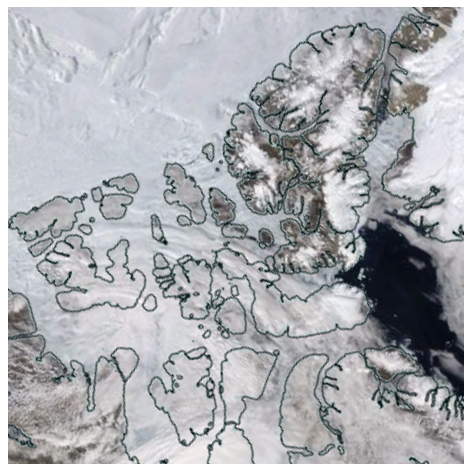 CPR Data
King et al. 2019
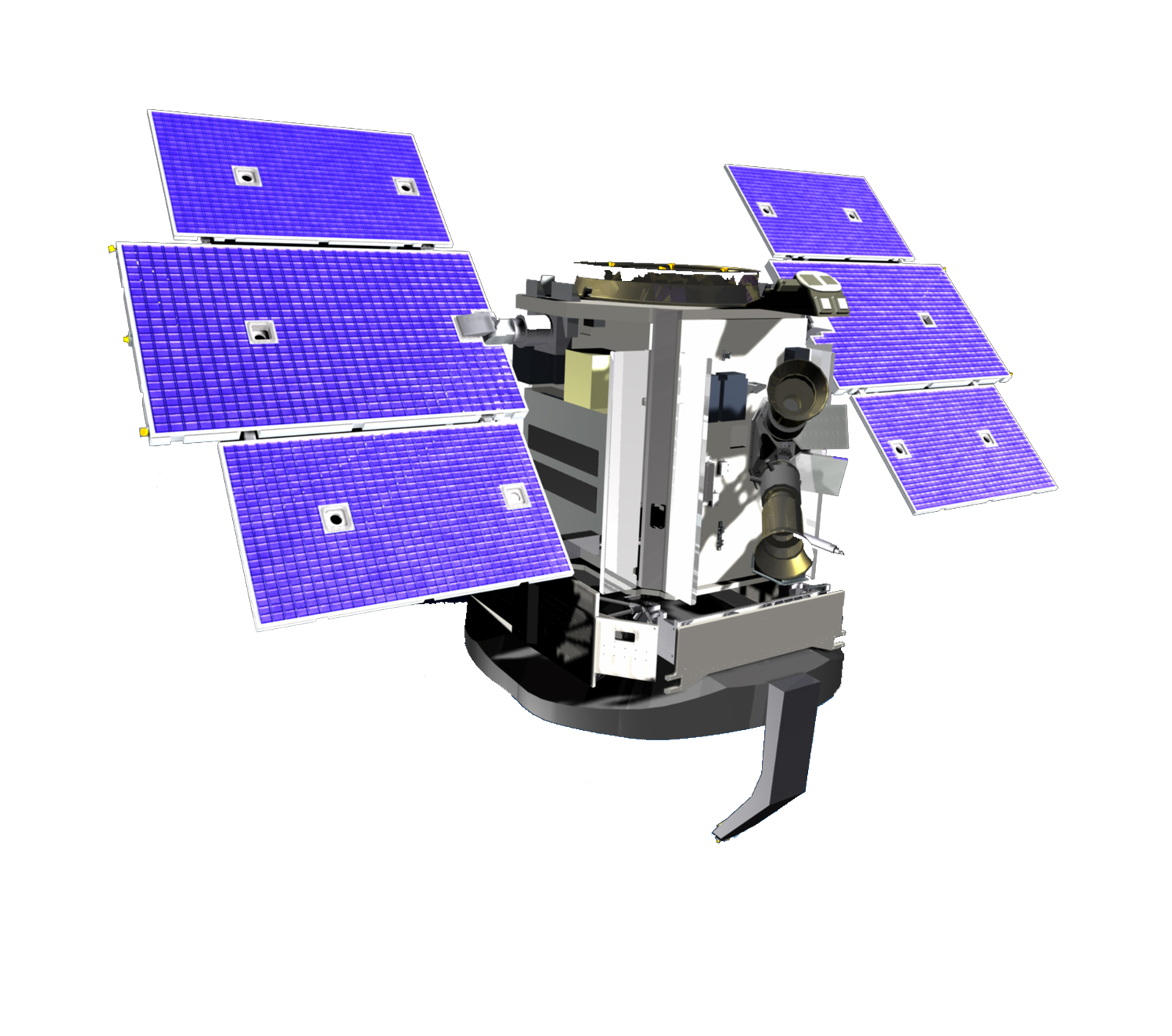 The CloudSat Snow Proﬁle product:  2C-SNOW-PROFILE
Overview
Q: Can we use CloudSat to enhance current gridded snow products?
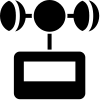 1. Initial validation against ground station observations
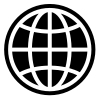 2. Comparison with 
gridded data products
[Speaker Notes: Notes:

- This is a high level overview of my research plan for the work we are doing with CloudSat. 
- The past year has been spent primarily on part 1 and we are now focusing on part 2 (which is the majority of the content in this presentation) wrt dSWE]
Data Products
The data used in this study came from two sources:
Blended-4 SWE
ECCC Stations
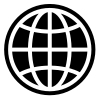 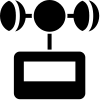 Daily 1° NH gridded terrestrial SWE product 

Crocus, MERRA-2, GlobSnow and Brown’s SSM
Daily precipitation from automatic weighing gauges

Collected from four sites across the Canadian Arctic
Mudryk et al. 2015
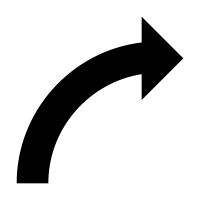 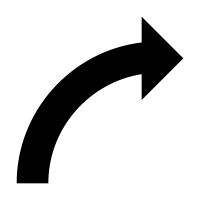 January 2007 to December 2015
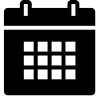 [Speaker Notes: Notes of potential interest:
CloudSat does well (stronger correlations) at a 1 degree monthly timescale at estimating snow accumulation at our high Arctic stations (and performs worse as we move further South)
We can expand from just a few stations to the full NH using this 1 degree gridding method to compare against other gridded reanalysis products over this region]
Initial Validation
3. CloudSat validation:
4. CloudSat gridded product:
1. Station selection:
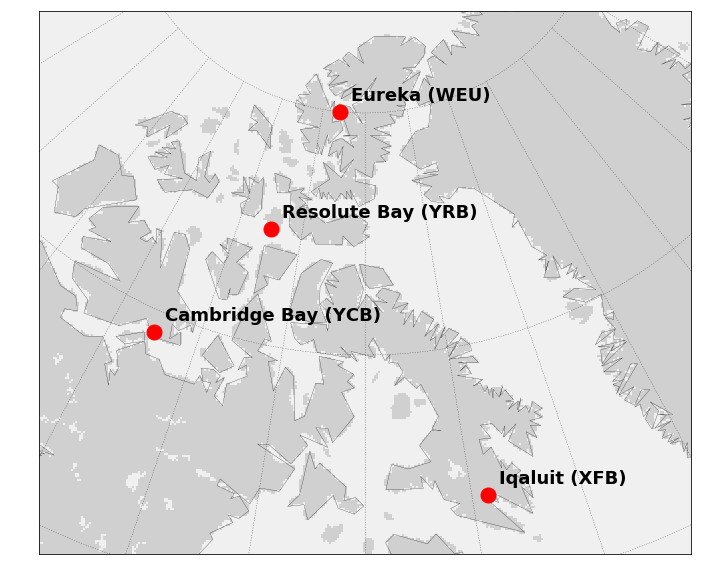 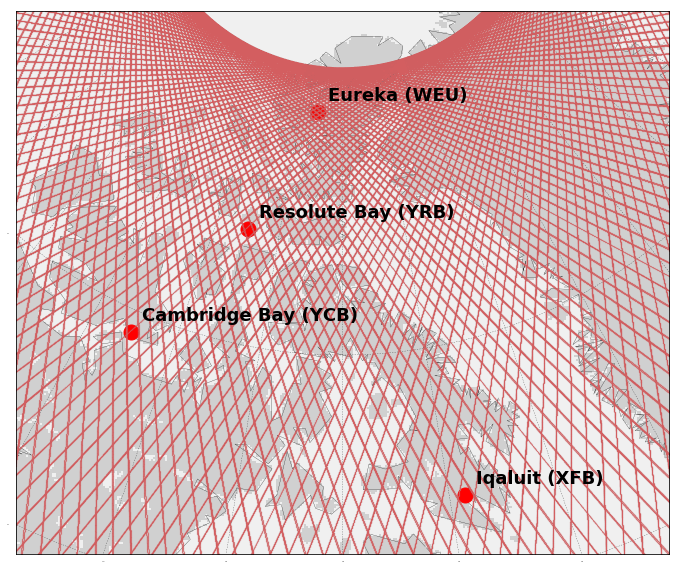 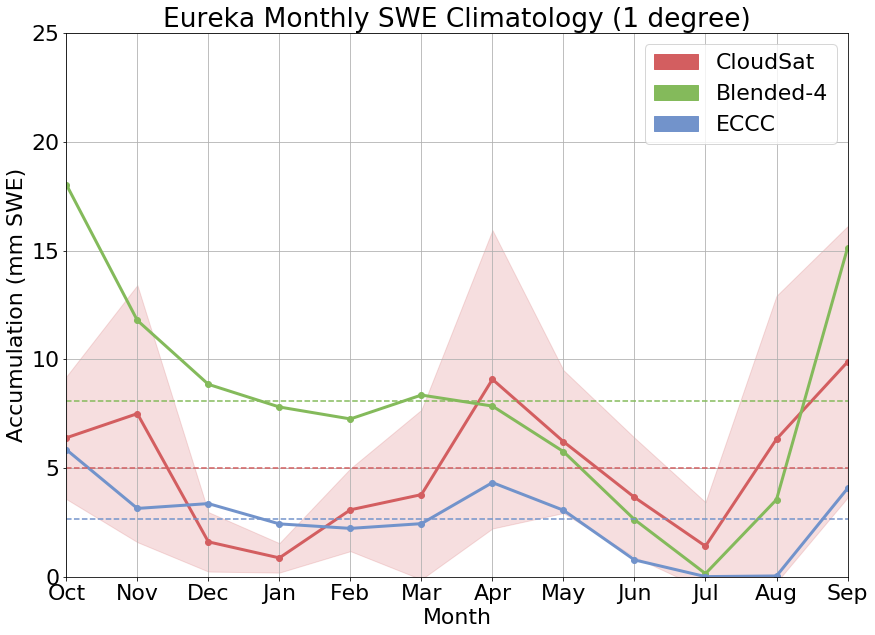 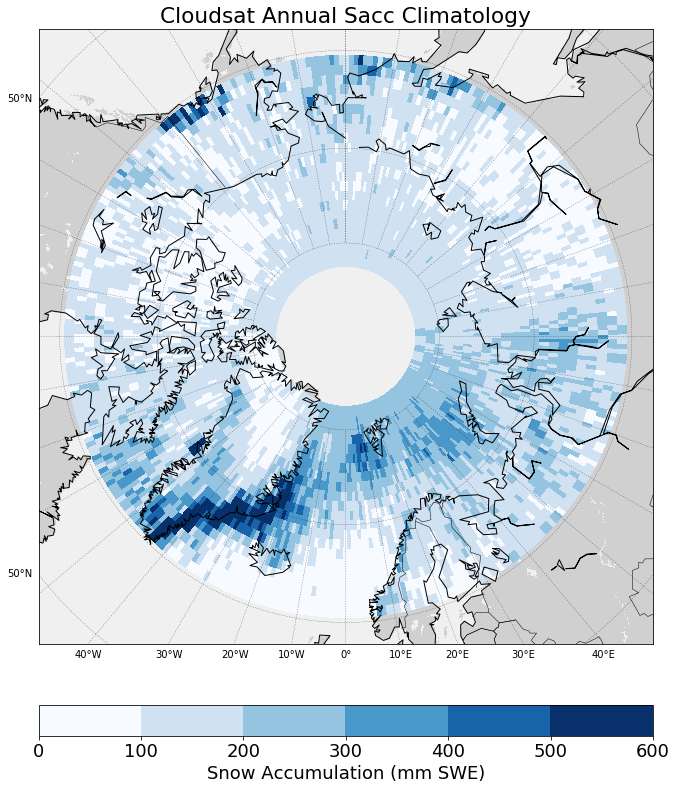 CloudSat Accumulation Grid
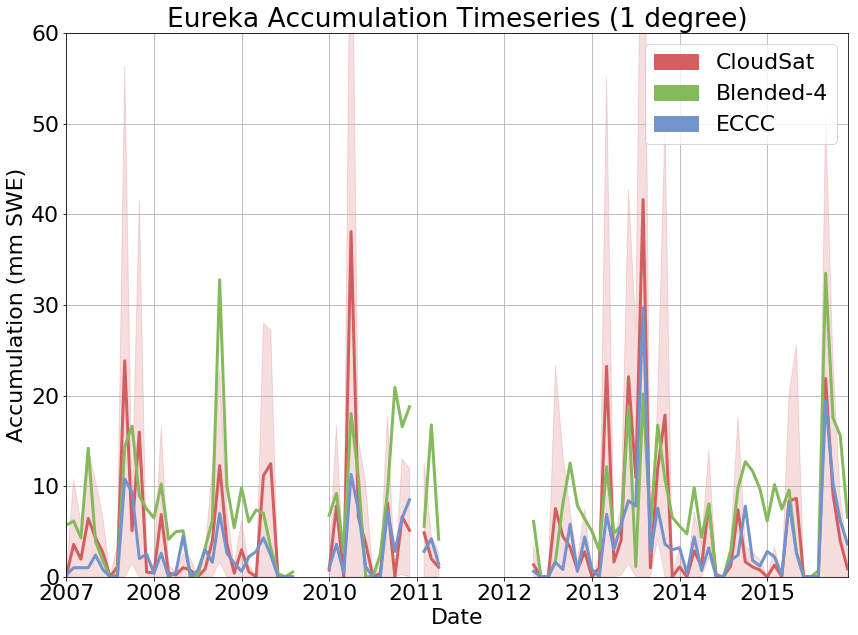 2. Overpass gridding:
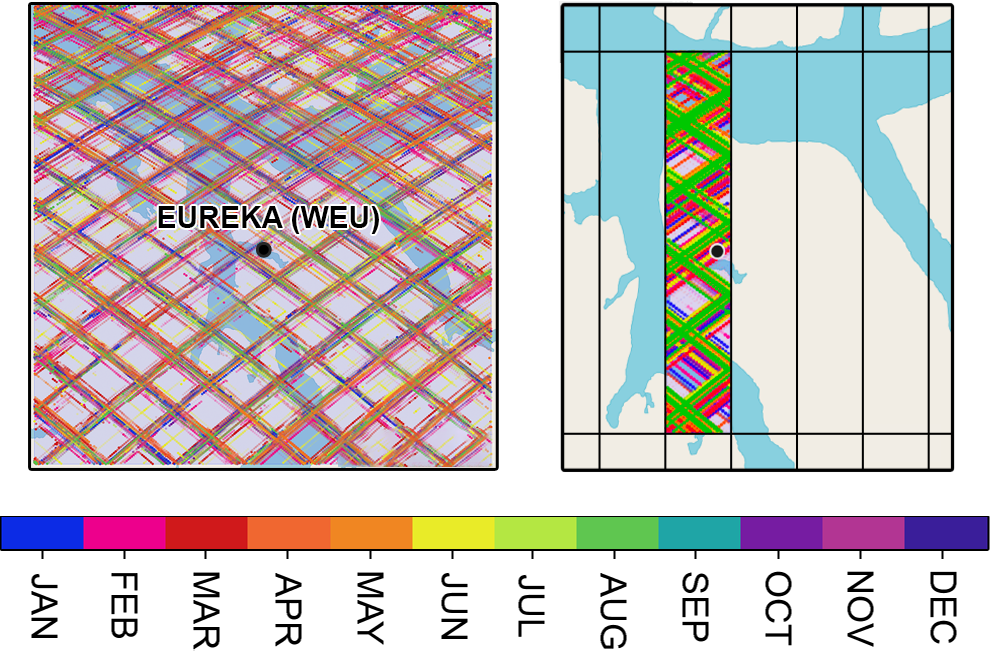 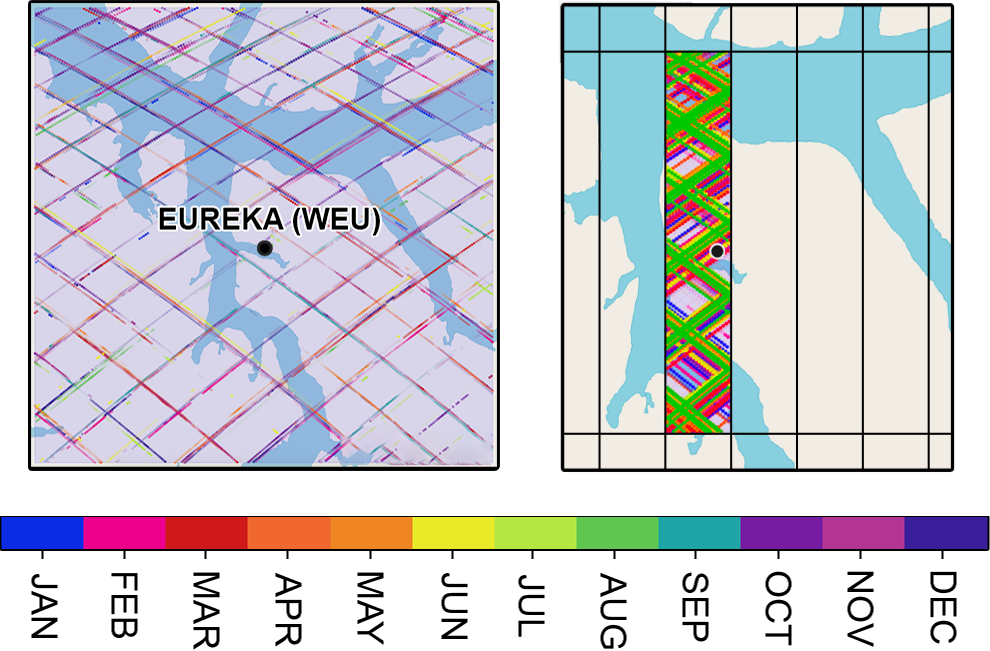 5. NH comparison against other
gridded SWE products
King et al. 2019
Hiley et al. 2010
[Speaker Notes: Notes of potential interest:
CloudSat does well (stronger correlations) at a 1 degree monthly timescale at estimating snow accumulation at our high Arctic stations (and performs worse as we move further South)
We can expand from just a few stations to the full NH using this 1 degree gridding method to compare against other gridded reanalysis products over this region]
Monthly Changes in SWE
CloudSat Average SWE
dSWE (Blended-4)
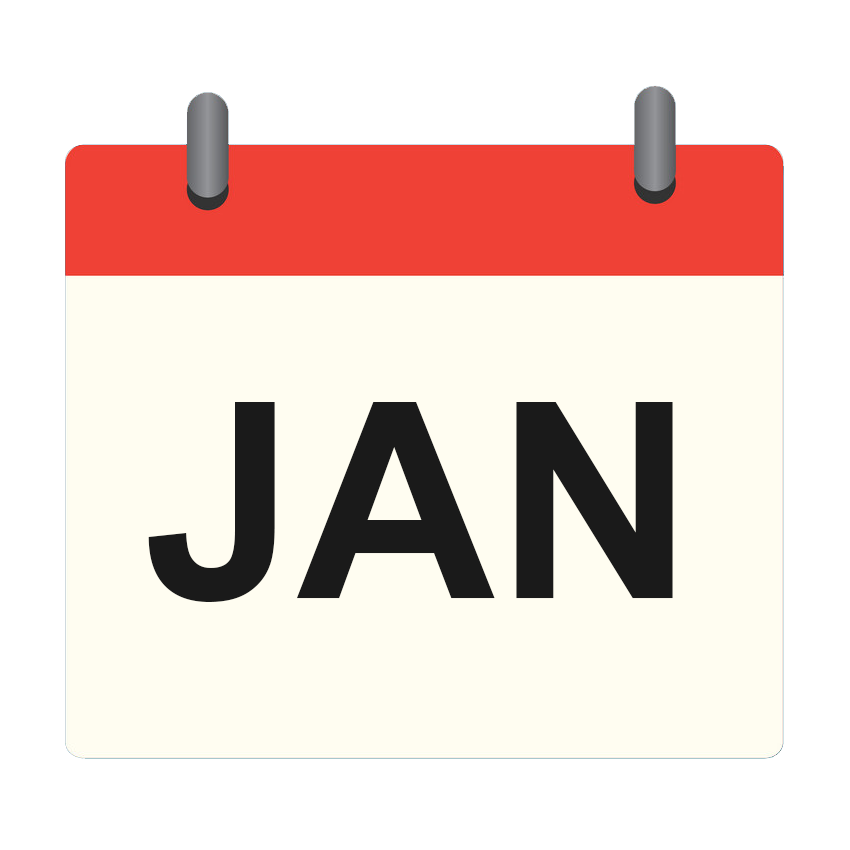 -
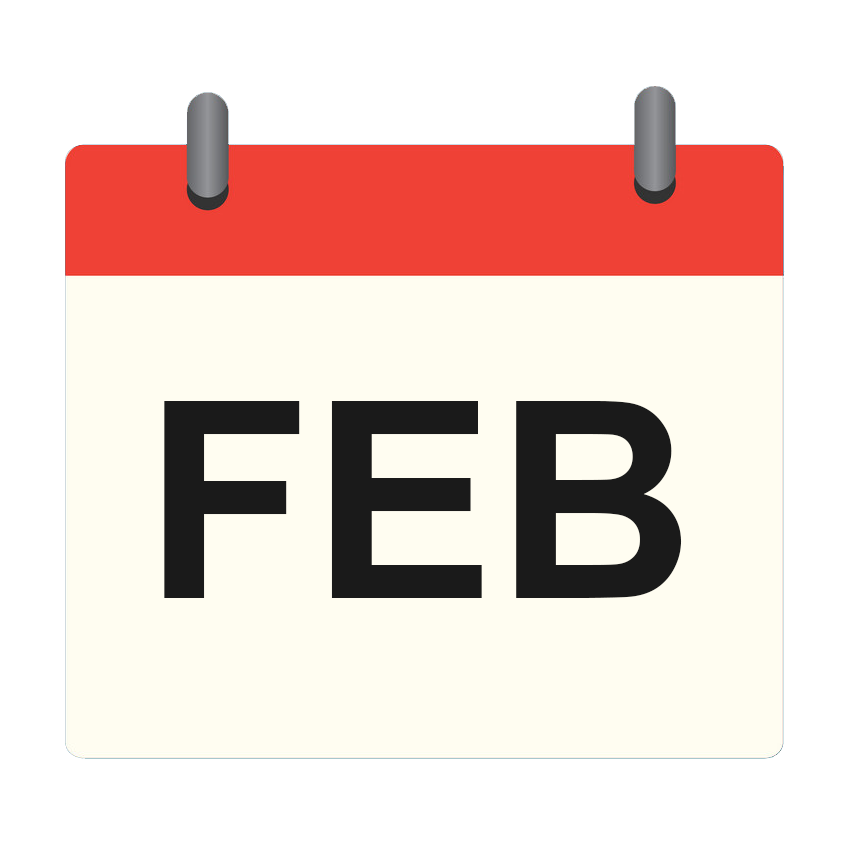 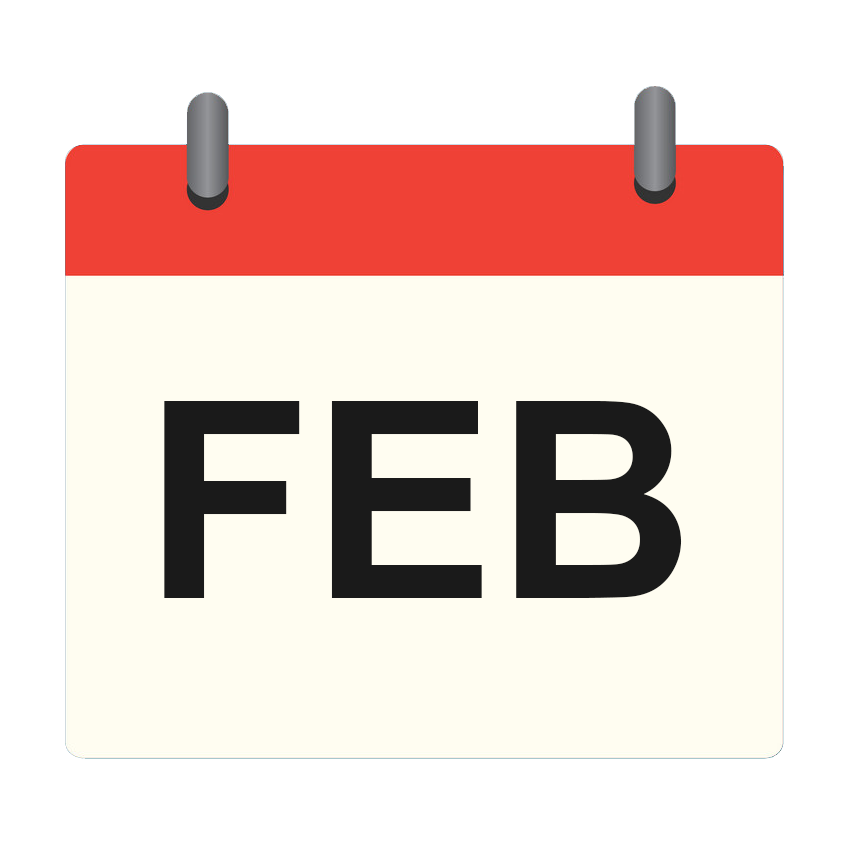 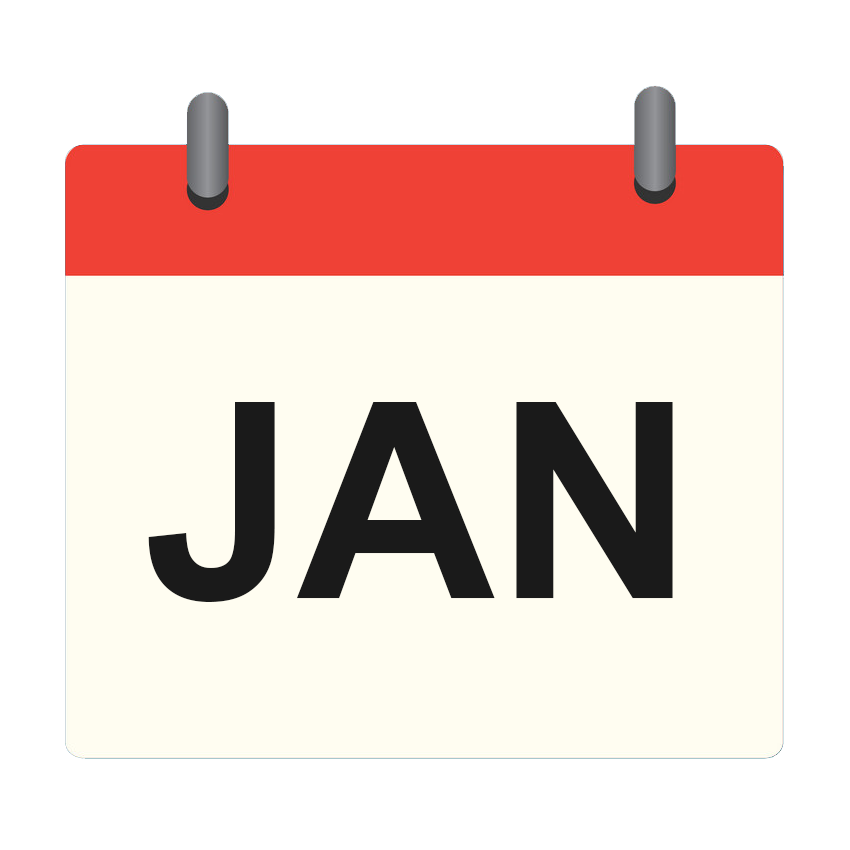 Δ Feb =
Avg (
Feb =
)
,
The average CloudSat snowfall
 over the same 2 month period
The difference in average SWE between 2 consecutive months
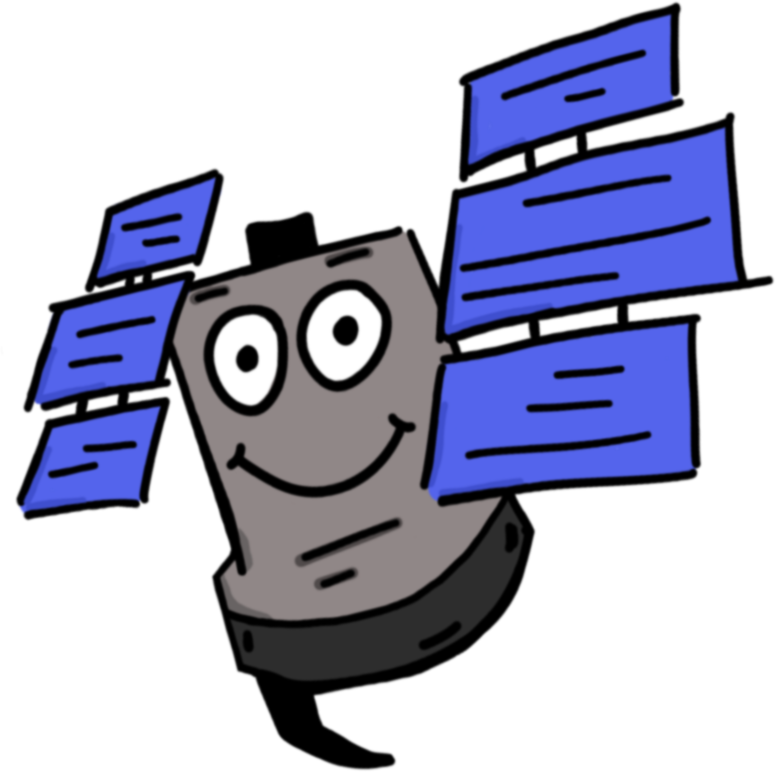 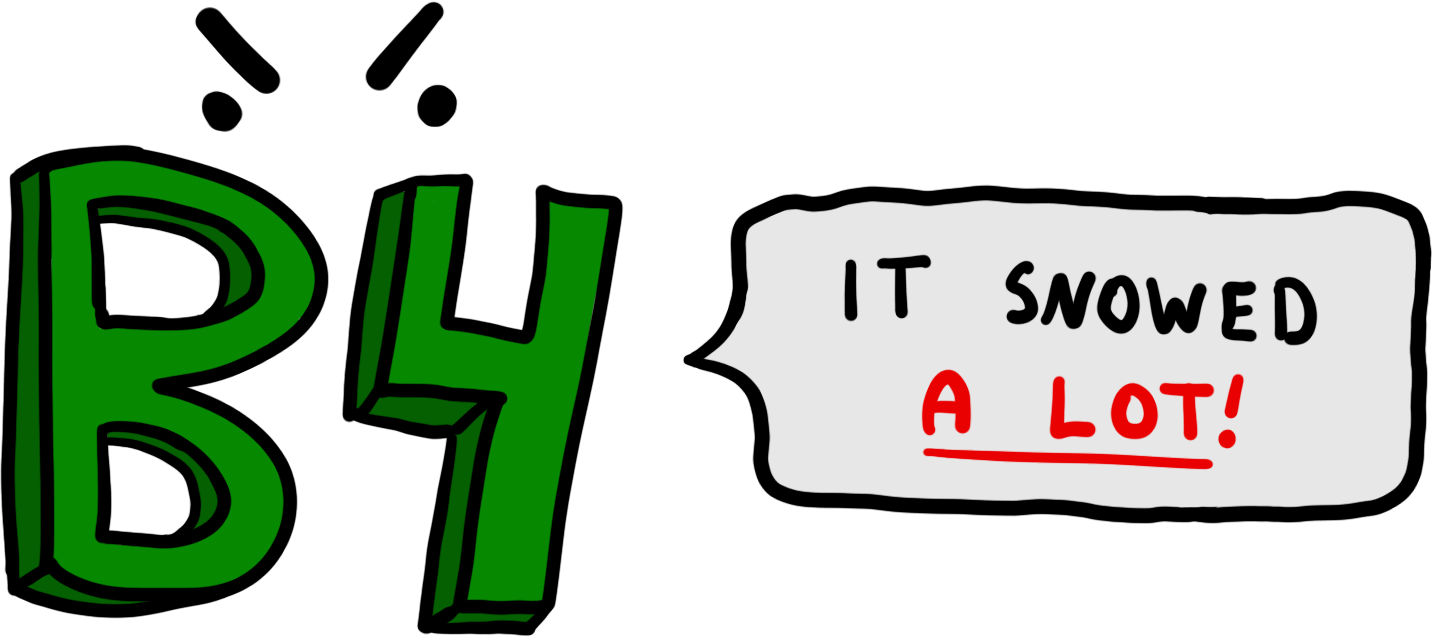 How well do 
these agree?
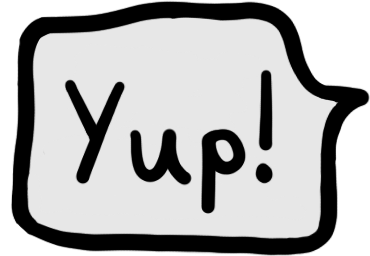 [Speaker Notes: Note: dSWE calculated as dSWE = (avg(mon2) – avg(mon1)) from Blended-4 (ie. The change in average SWE noted between two consecutive months)
Note: CloudSat deltas used here calculated as csat avg = mean(mon1, mon2) (ie. The average amount of snowfall observed by CloudSat over the same two consecutive months)]
Seasonal Correlations
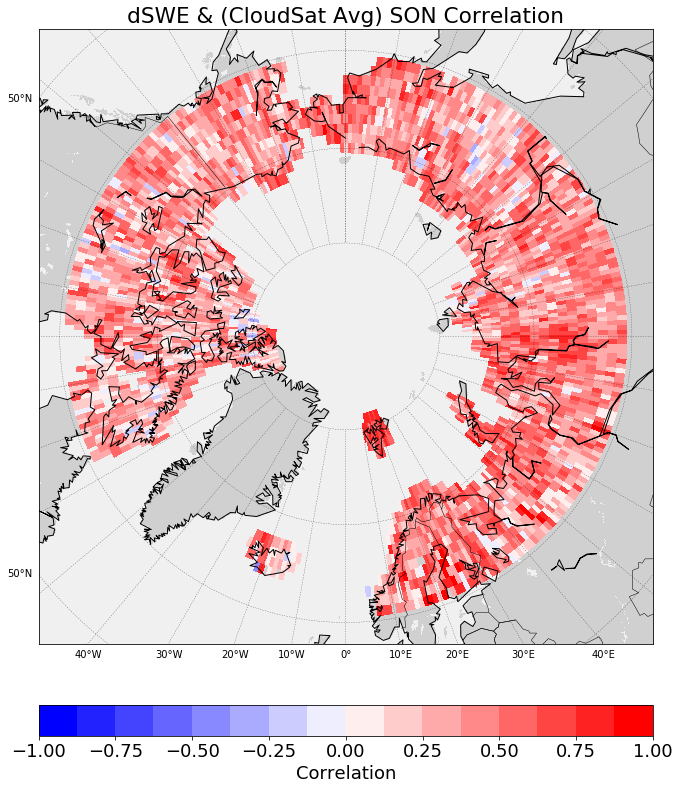 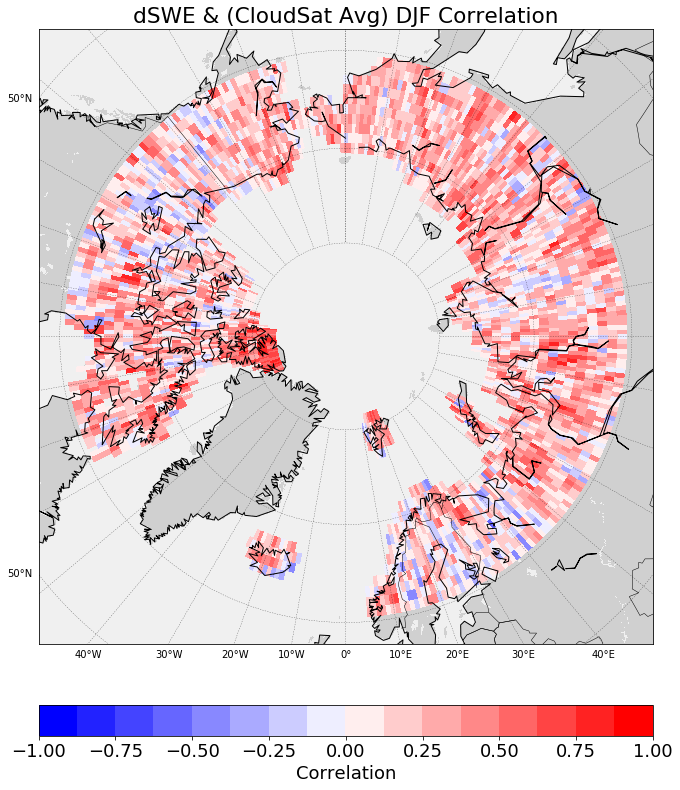 King et al. 2019
[Speaker Notes: Notes:

This is the correlation between the 2-month dSWE from Blended-4 and the 2-month average snowfall from CloudSat
We note low correlations when we look at all seasons together, however when we break this down into each individual season, we can start to see some patterns
For instance, during JJA (when there is little accumulation and mostly ablation) there is a large discrepancy between the datasets since CloudSat is unable to see the melting snow. On the other hand SON (when accumulation begins to generally dominate)
This fixed version also now shows stronger correlations during DJF and March/April
The very high Arctic (>80 N) appears to have high correlations across all periods (including JJA)]
Outlier Detection
ECCC Data:
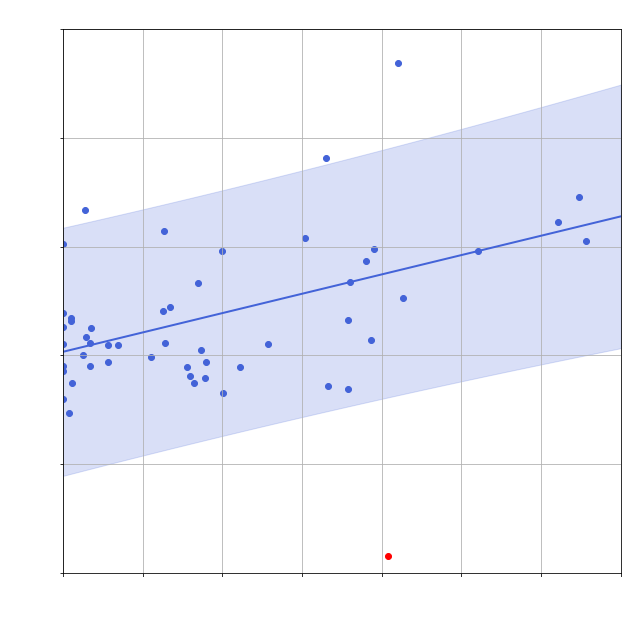 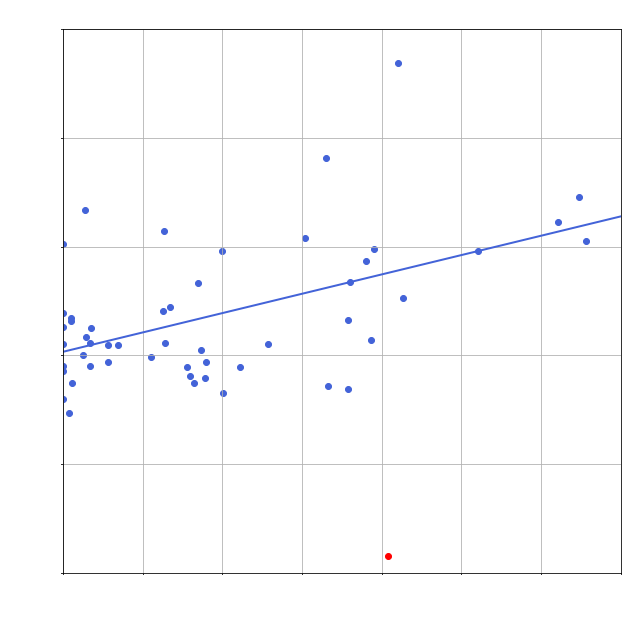 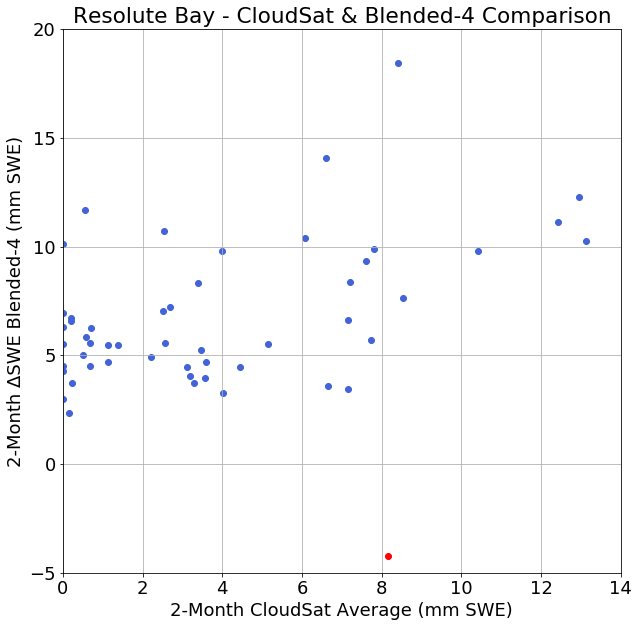 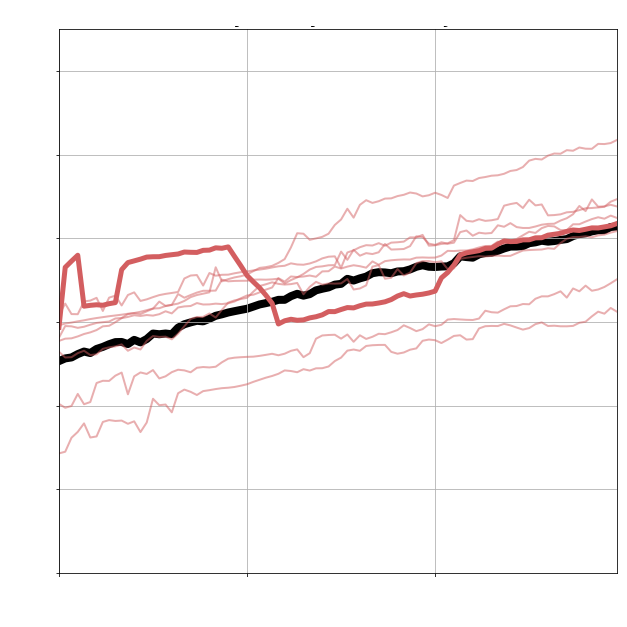 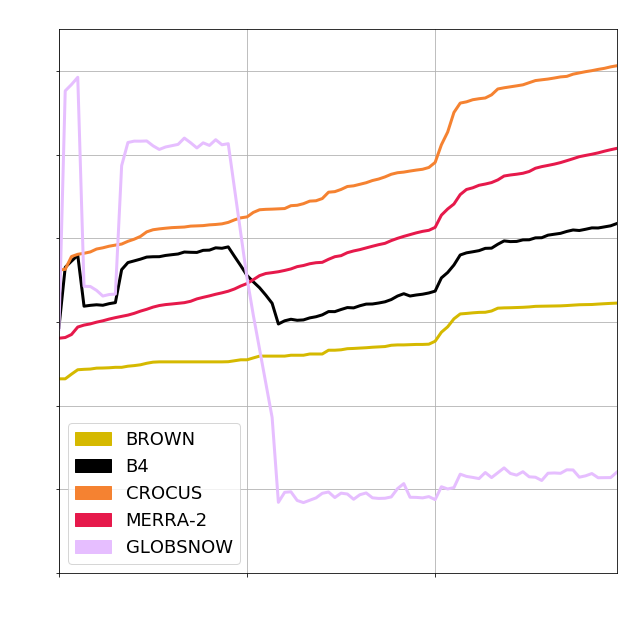 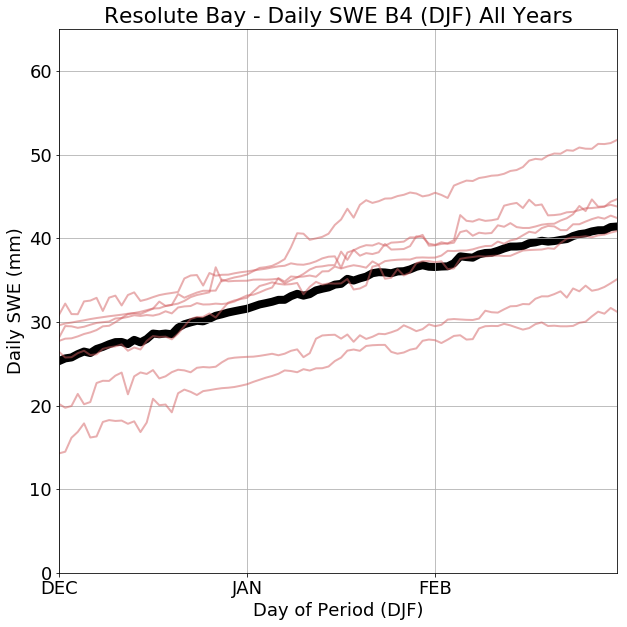 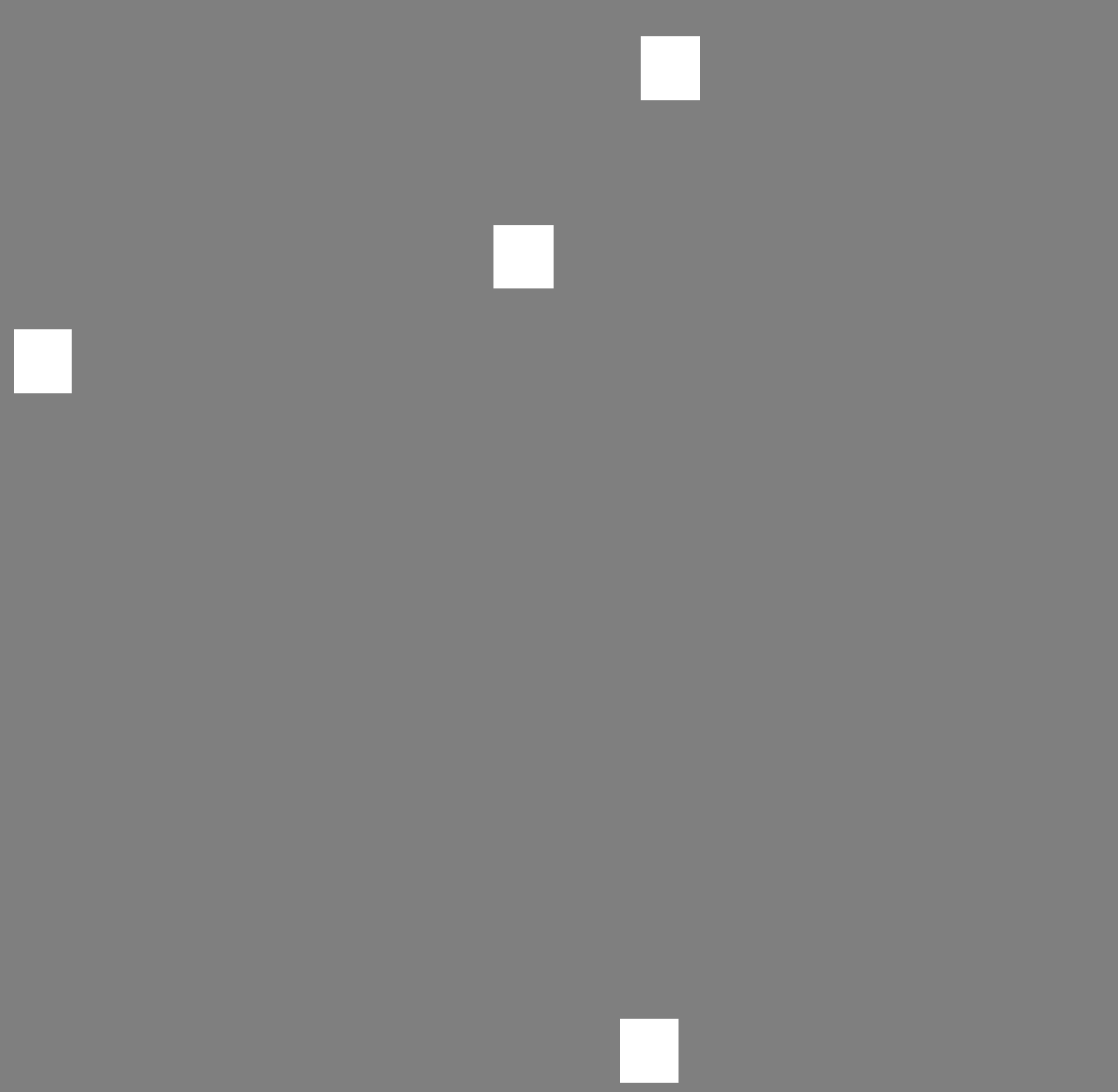 Location: Resolute Bay
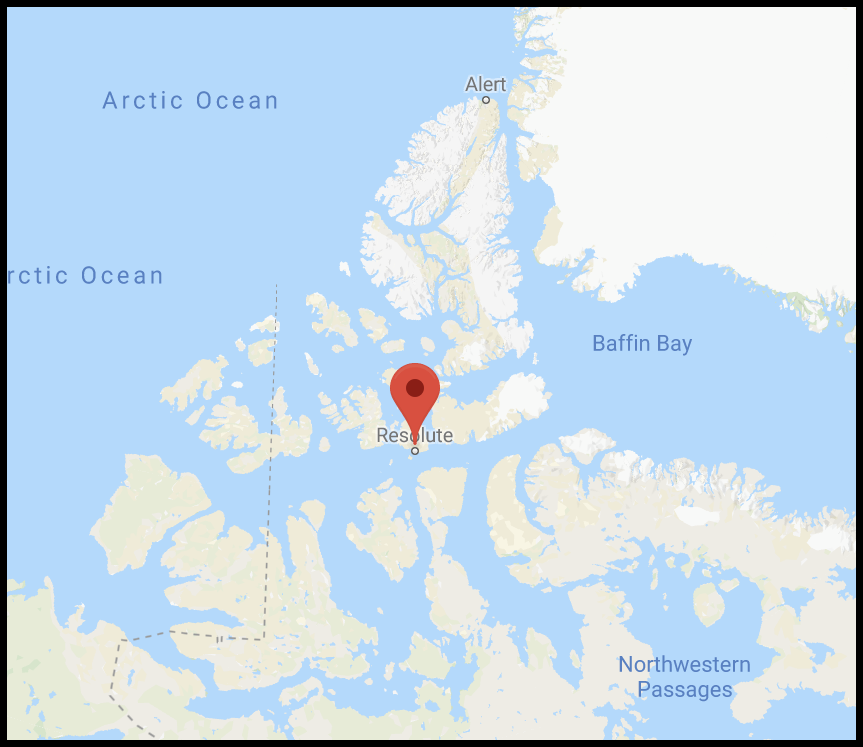 Dec avg Max Temp = -24.5 °C
Jan avg Max Temp =  -28.3 °C
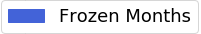 Station avg snowfall = 6 mm SWE
No recorded liquid precipitation
Δ = (Jan 2008 – Dec 2007)
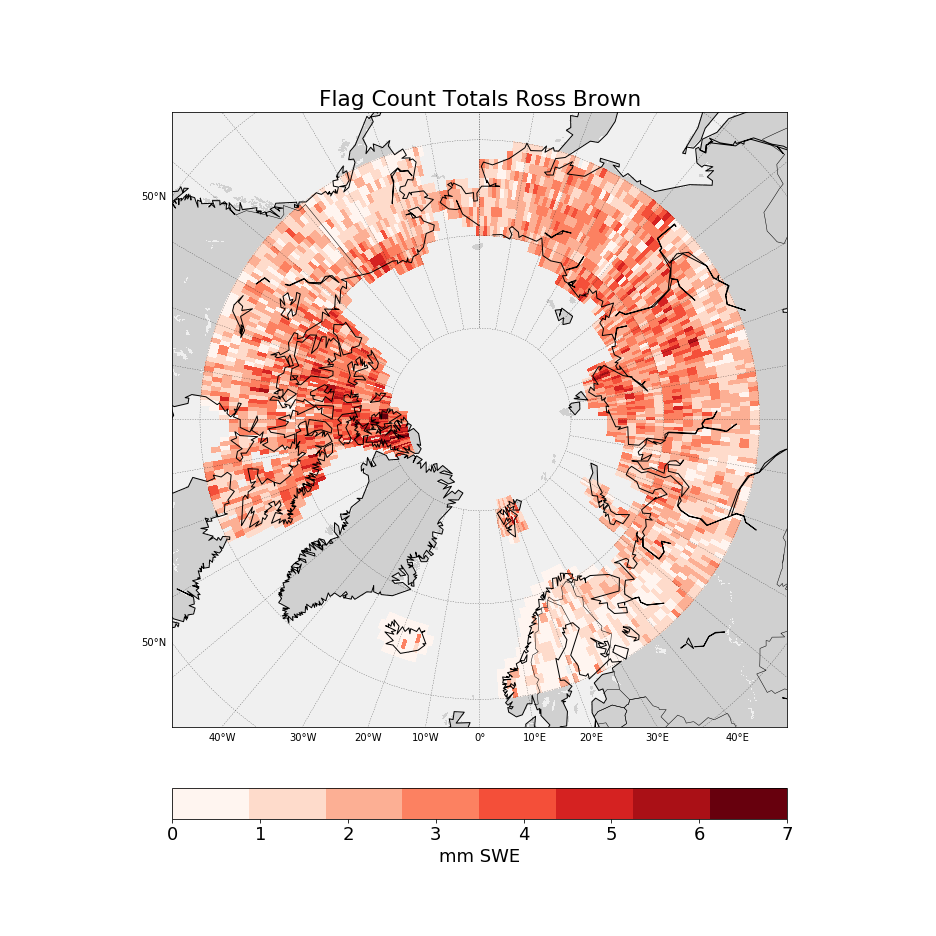 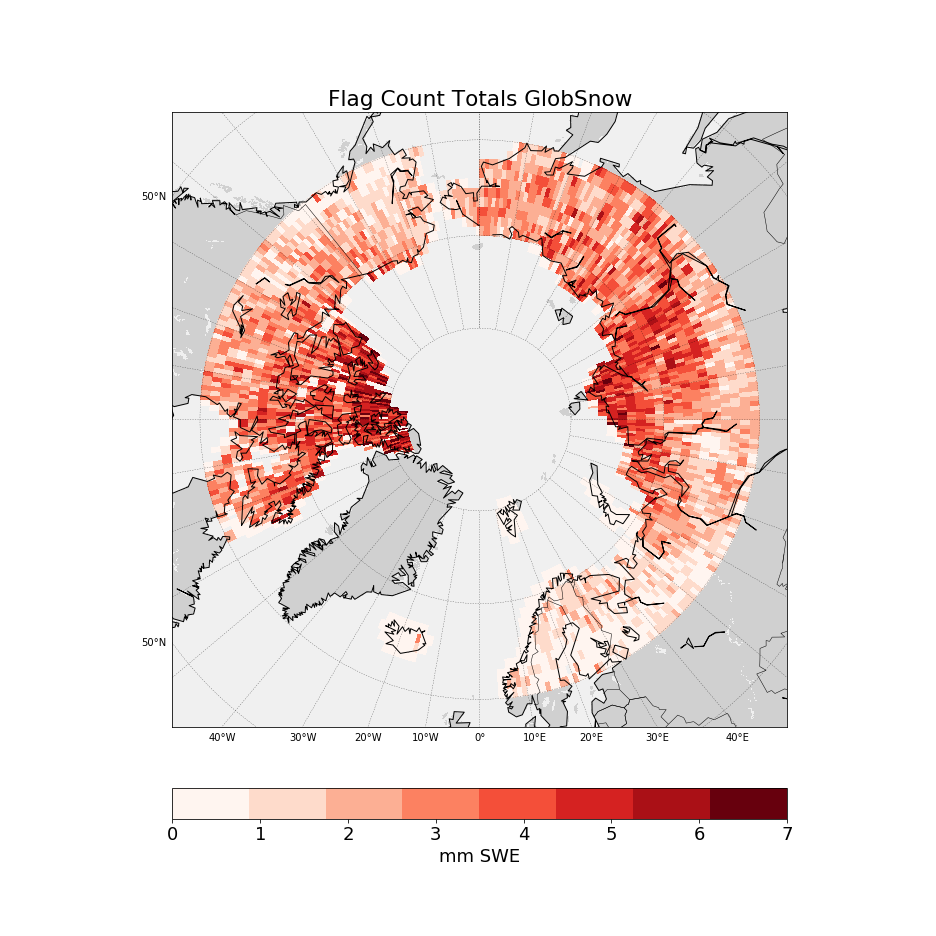 Outlier Count Totals
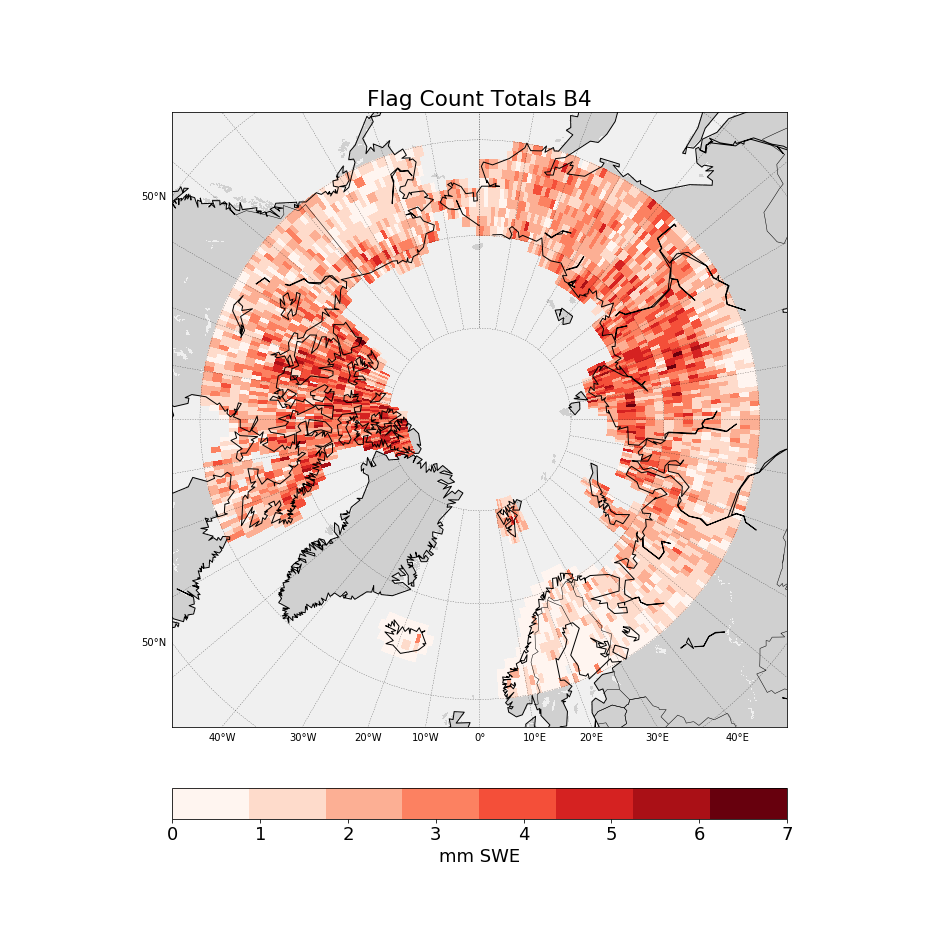 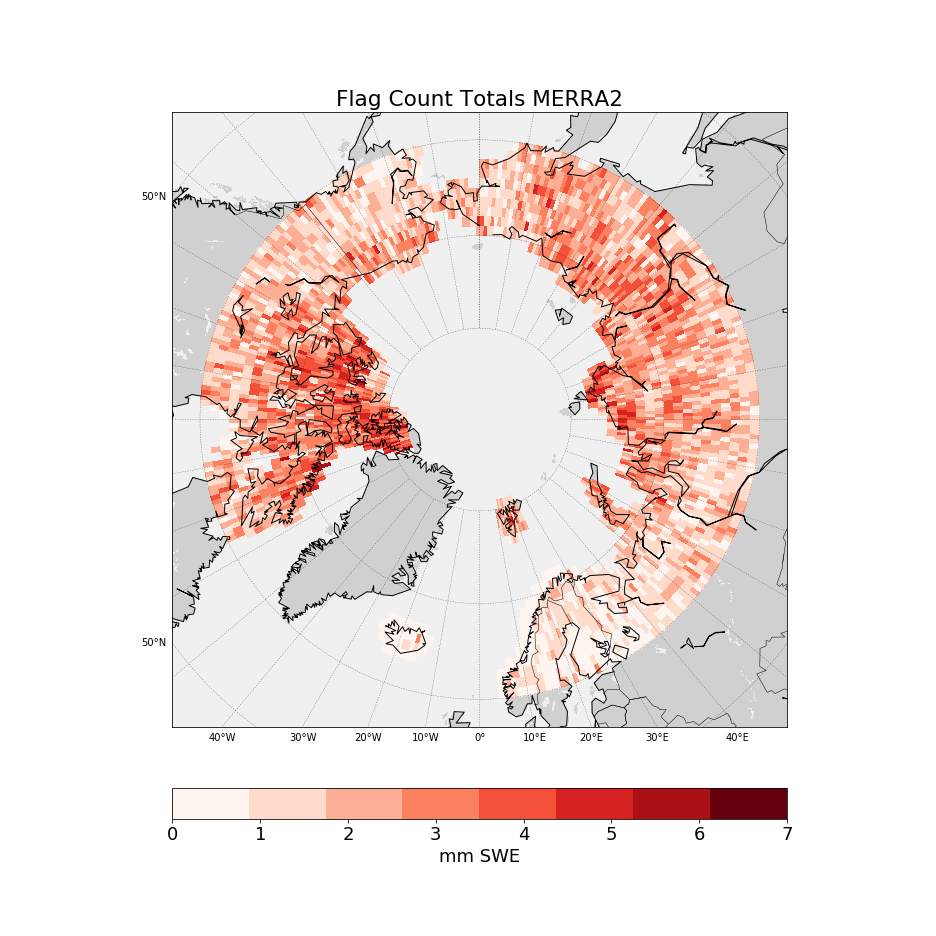 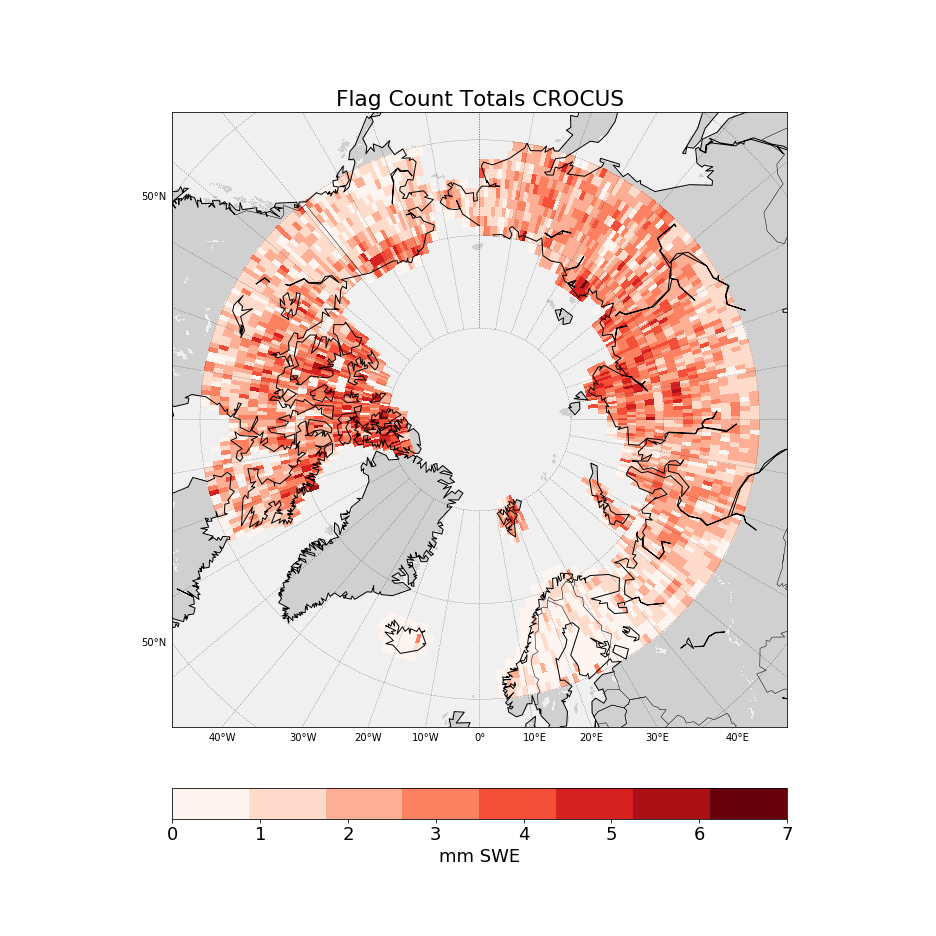 Count
Count
Count
Count
Count
King et al. 2019
[Speaker Notes: To combat this noise, we look at total counts for all freezing periods over 2007-2015.
We can really start to see the influence of GlobSnow on the B4 error flag totals over the CAA and Eurasia. Similar patterns of higher errors appear in the CAA over the other components as well.]
Summary
Q: Can we use CloudSat to enhance current gridded snow products?
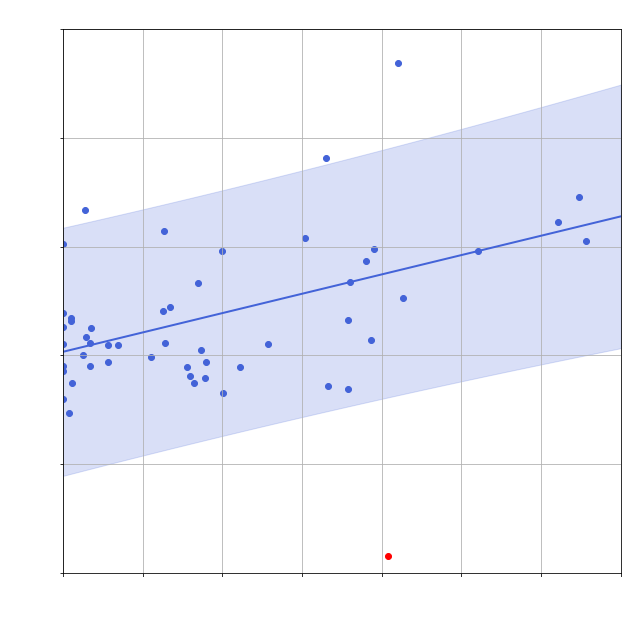 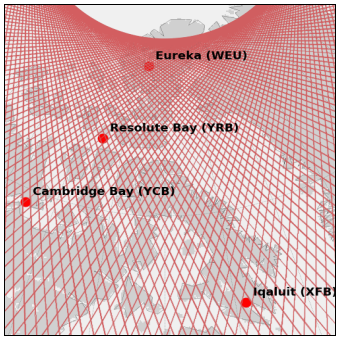 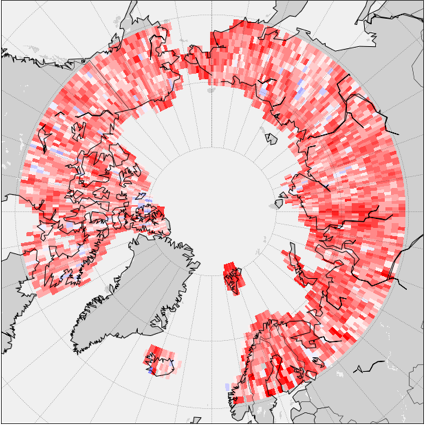 Accumulation
Period Agreement
Outlier Detection
Techniques
High Latitude Performance
[Speaker Notes: To combat this noise, we look at total counts for all freezing periods over 2007-2015.
We can really start to see the influence of GlobSnow on the B4 error flag totals over the CAA and Eurasia. Similar patterns of higher errors appear in the CAA over the other components as well.]
Questions?
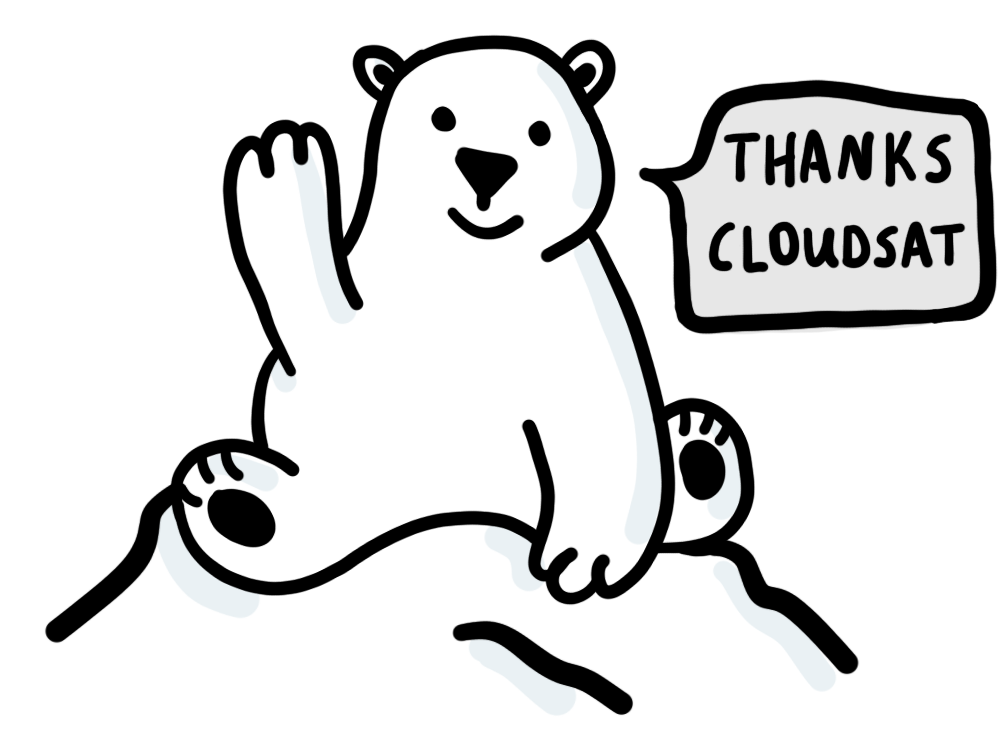 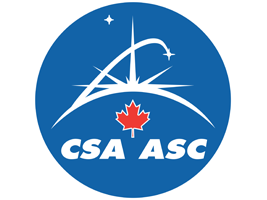 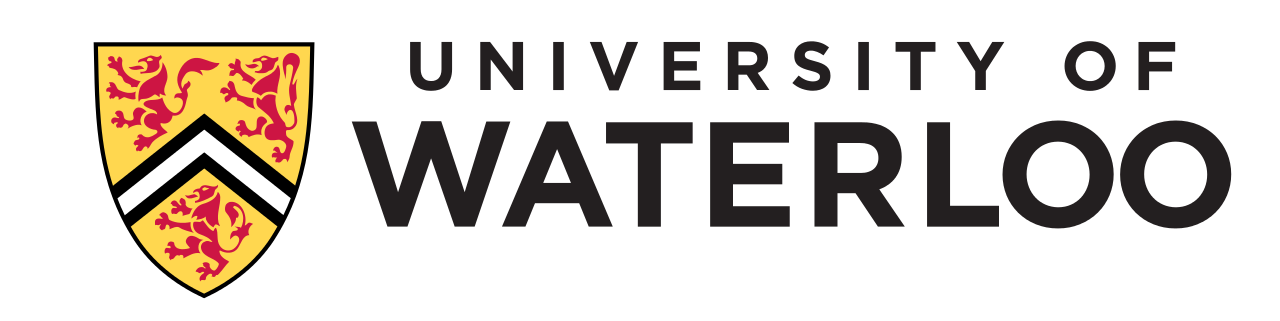 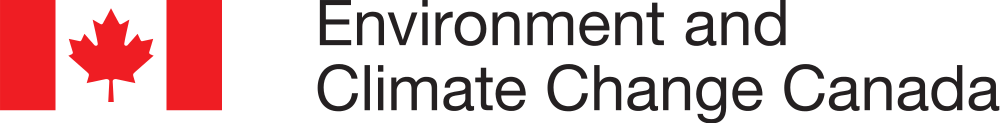 Blended-4 Component Analysis
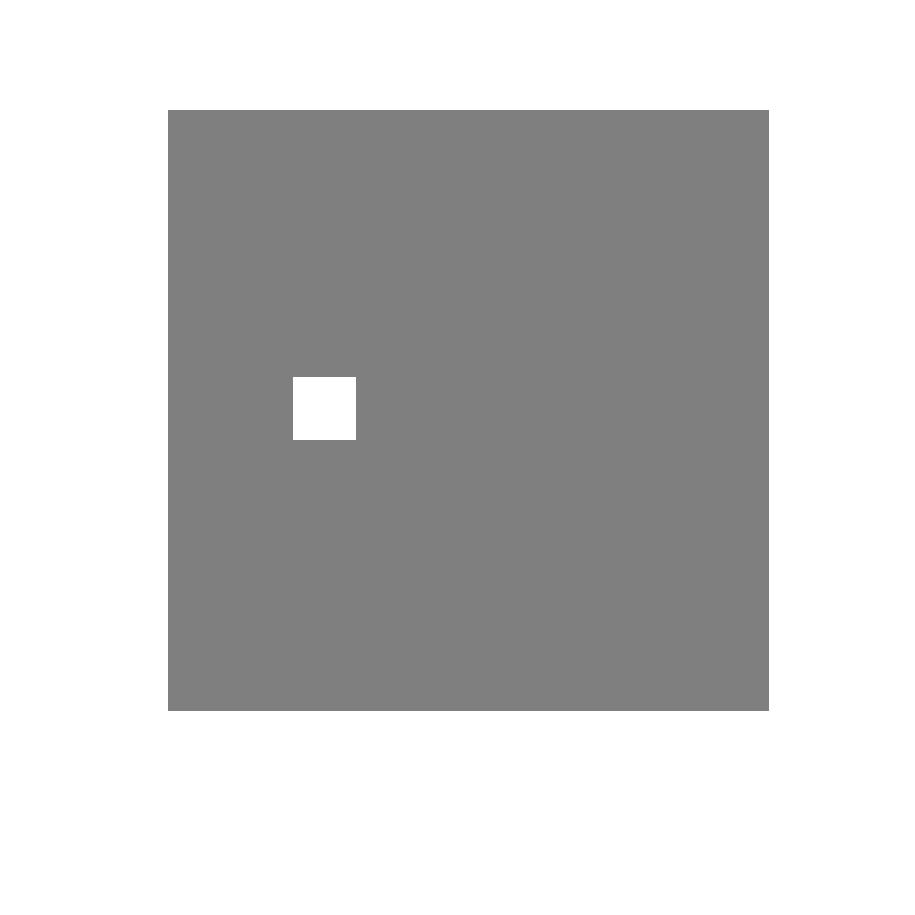 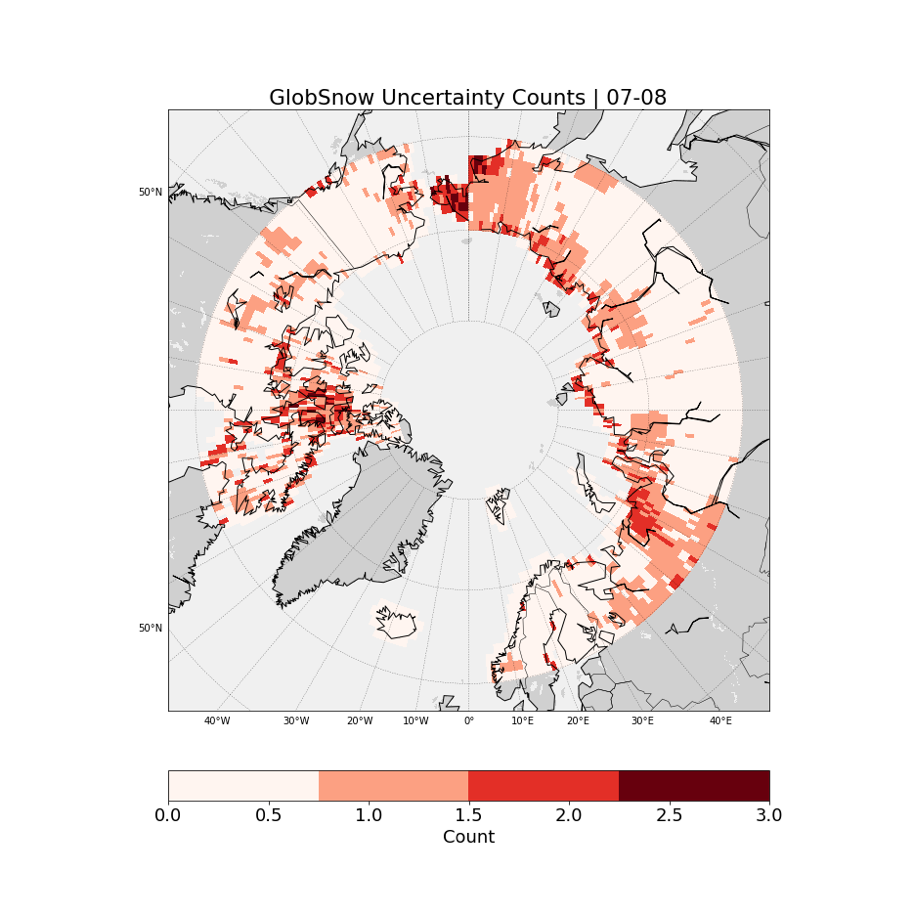 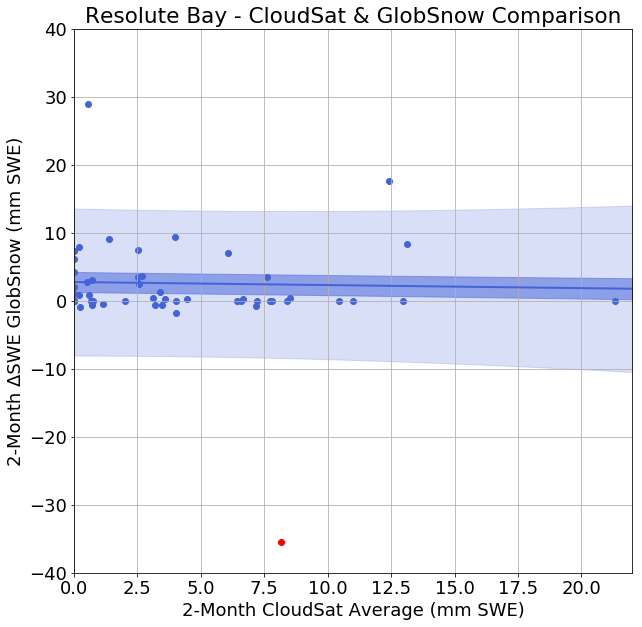 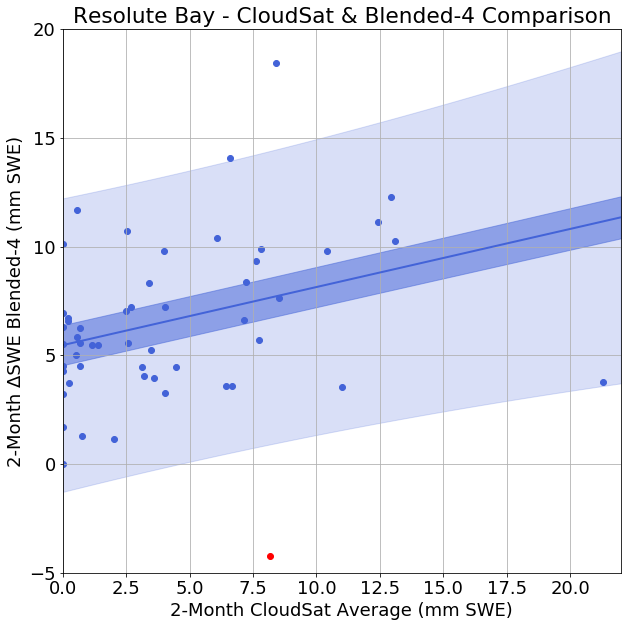 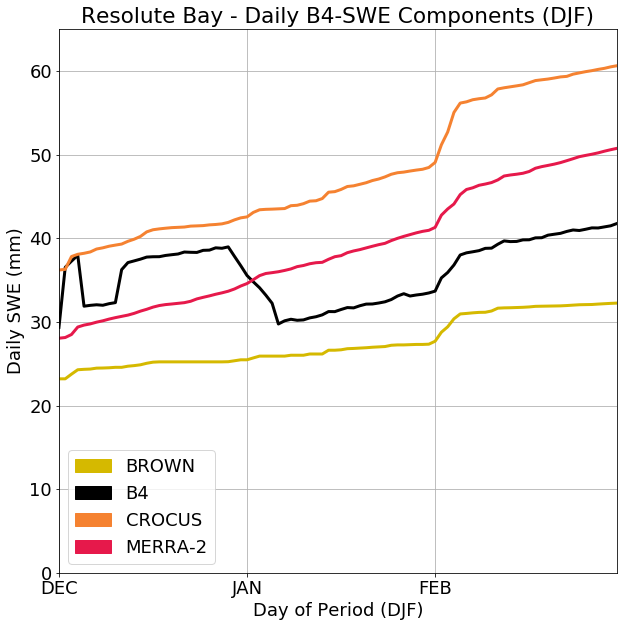 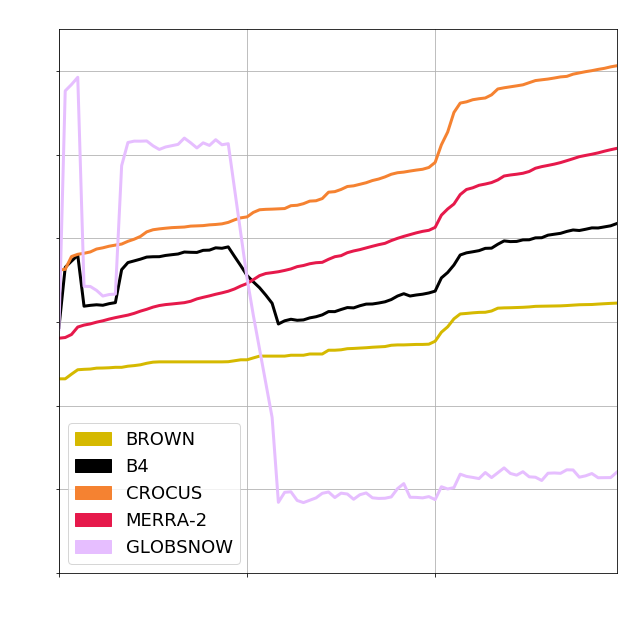 [Speaker Notes: Uncertainty Flag Counts between csat and B4 & components over the full NH for DJF. We also show the Resolute Bay case component breakdown and the influence of GlobSnow. 
It is a bit hard to see in the component breakdowns on the right, but only GlobSnow is showing this January issue on the grid cell at Resolute Bay (it also appears with a higher error flag count here).
Also to note: Other patterns start appear in the component products over parts of CAA and Russia. However, still a fair bit of noise.]
Northern Hemisphere Expansion
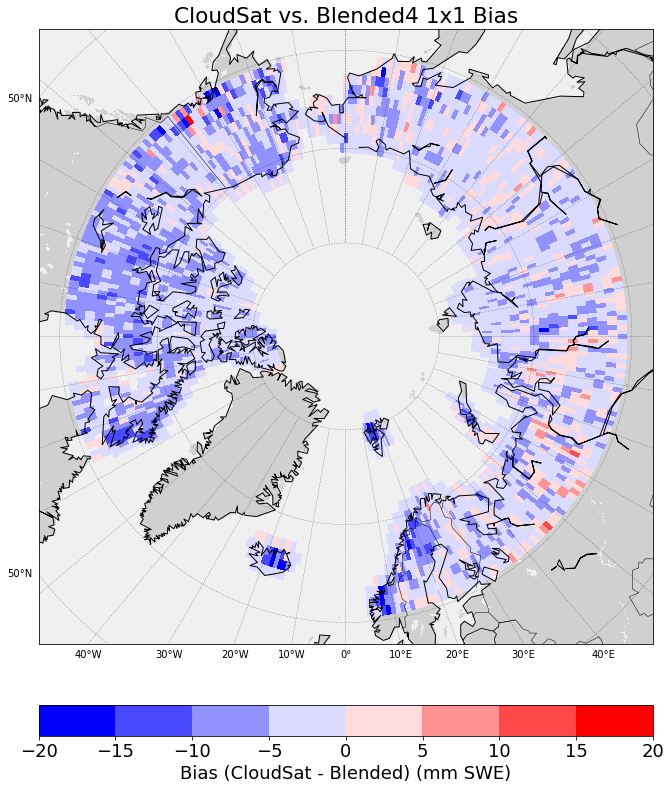 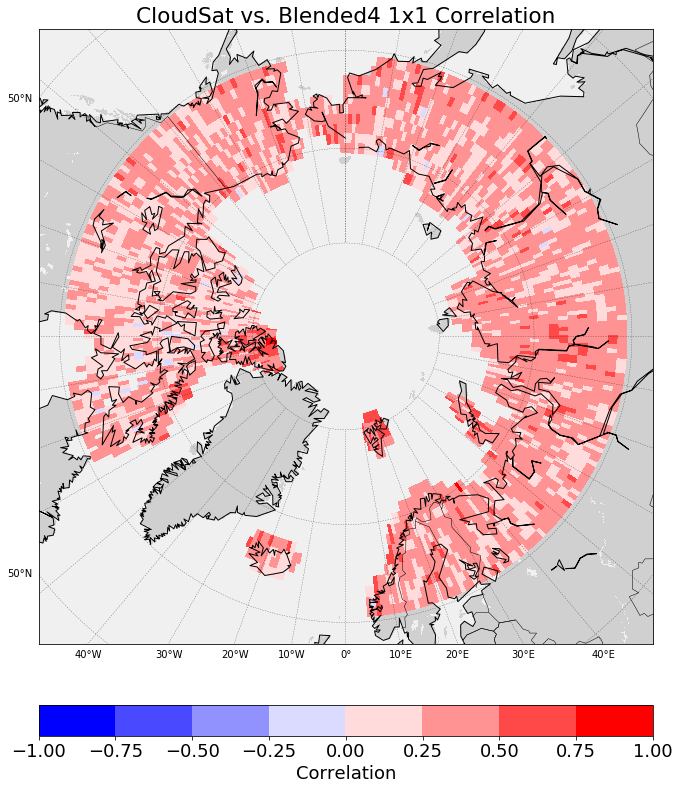 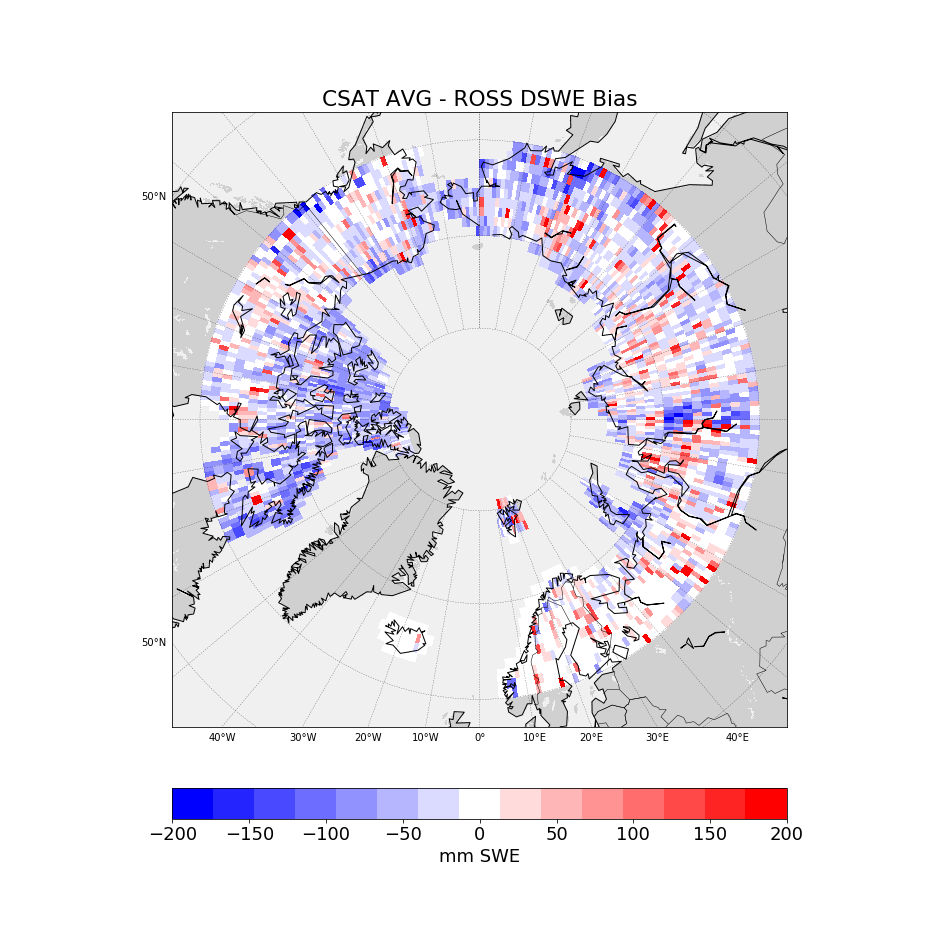 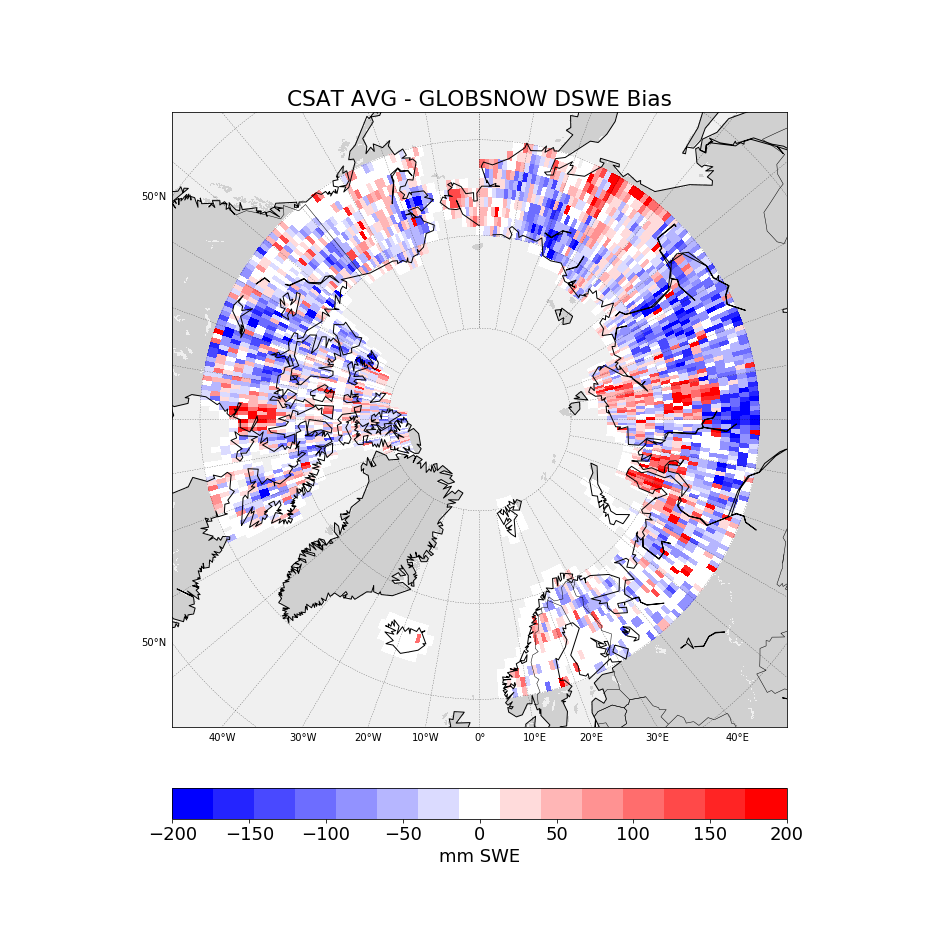 Bias (CloudSat – dSWE)
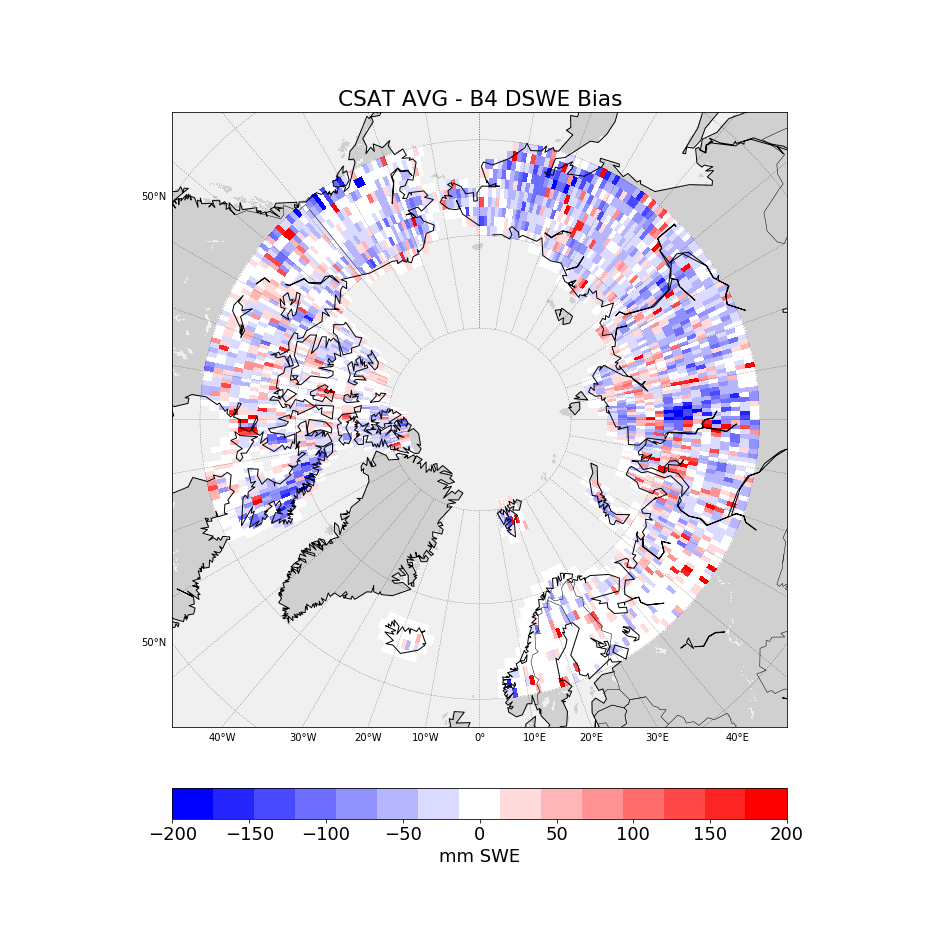 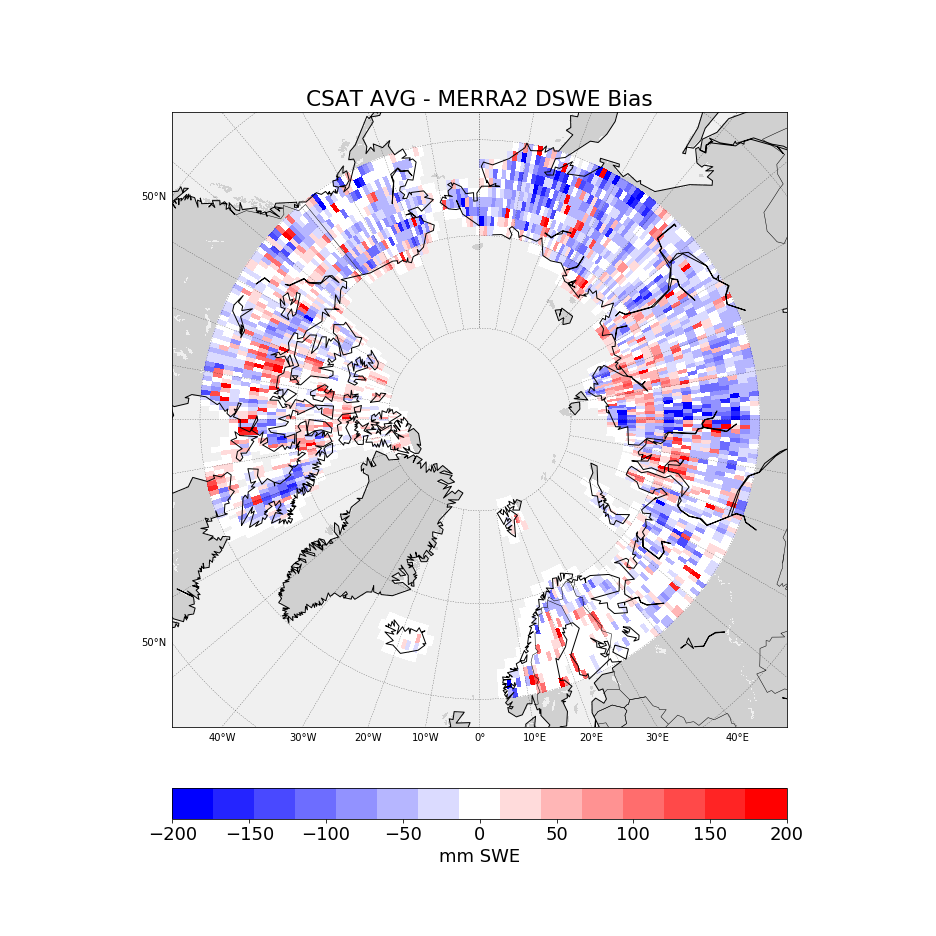 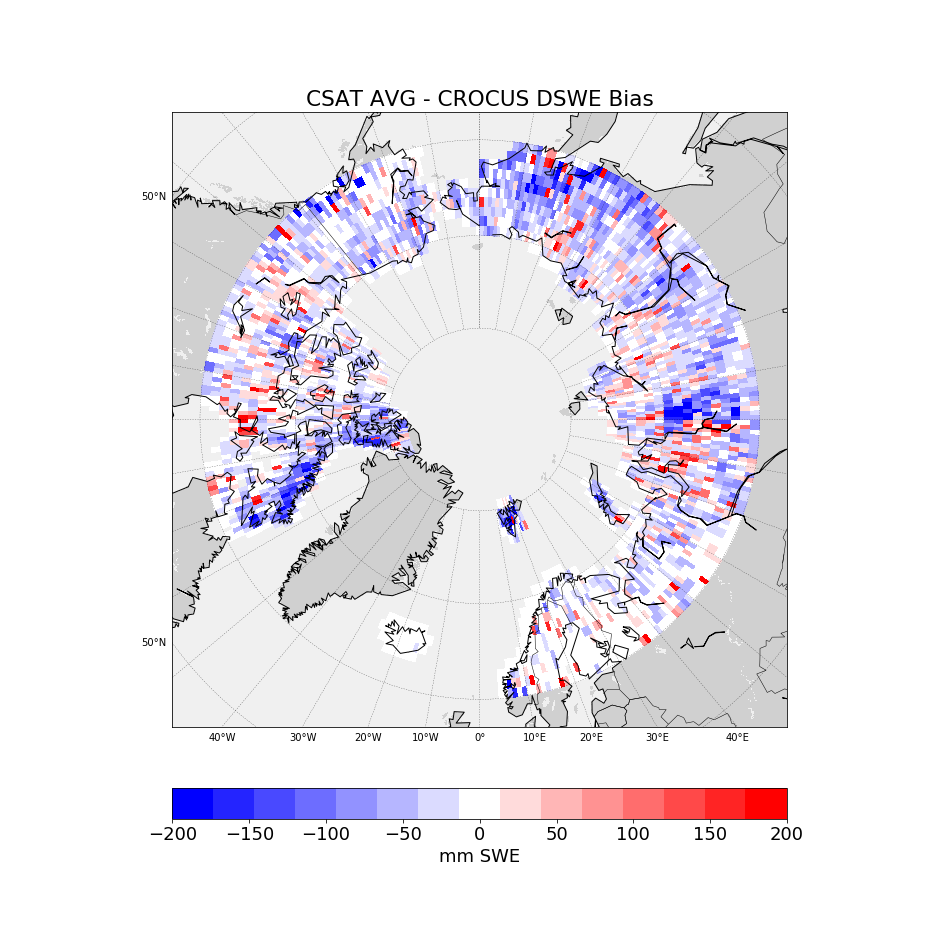 [Speaker Notes: We also wanted to check to see what the bias between the two looked like.
When a delta is flagged, we record the SWE estimate from the product and csat and then calculate the sum for both csat and the products over all error flagged periods.
Then we calculate the difference between these sums as CloudSat – Reanalysis to get an idea of the general bias which we see here.
Overall a slight negative bias is noted with some interesting areas over Eurasia (especially in GlobSnow)]
Counts
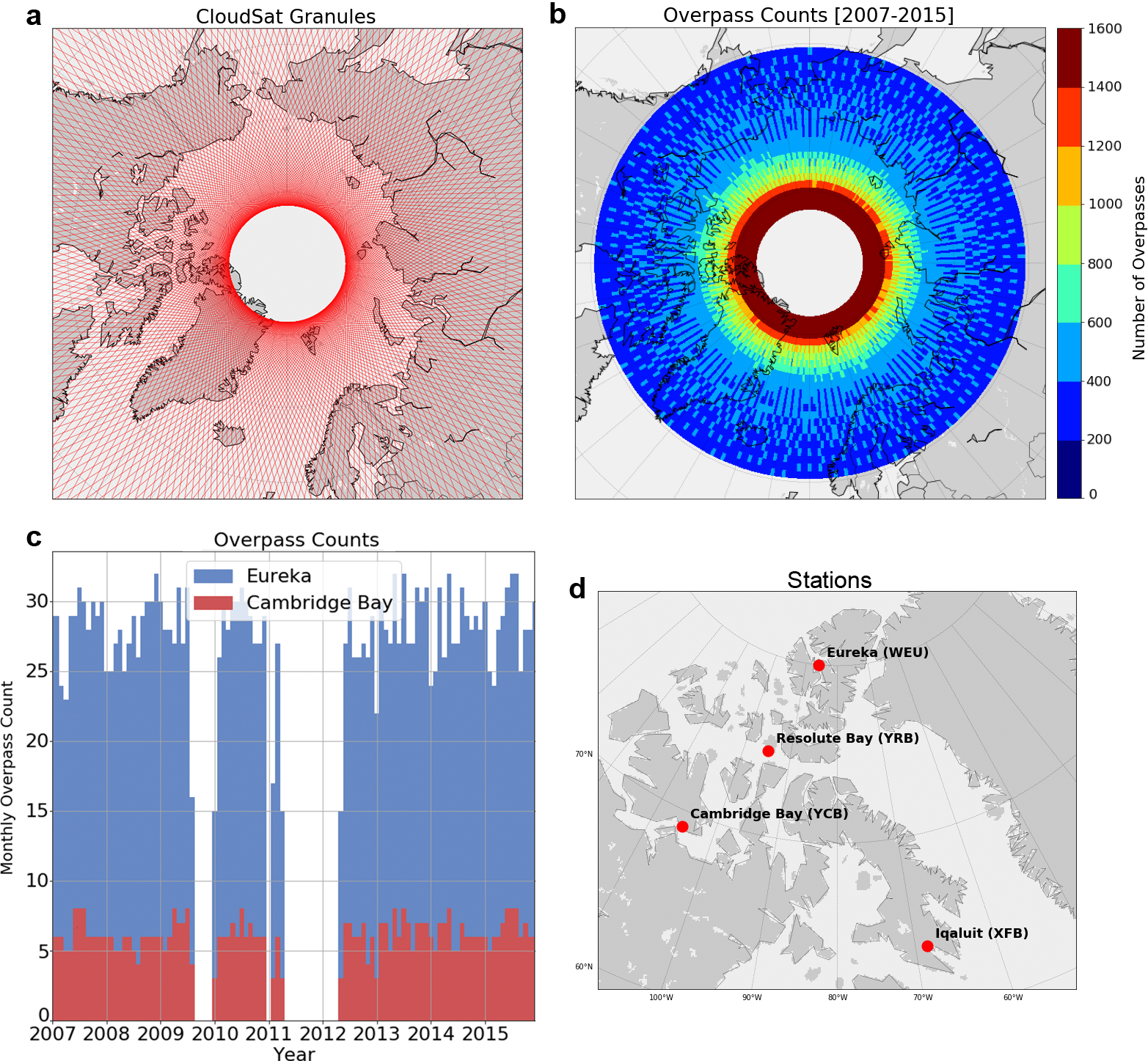